Calculus
F 19 October 2012
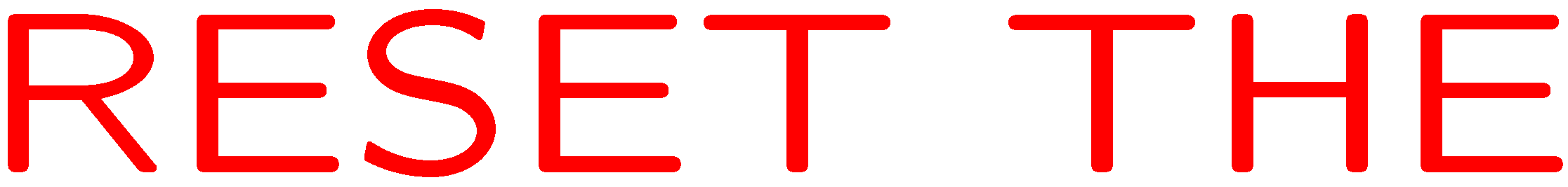 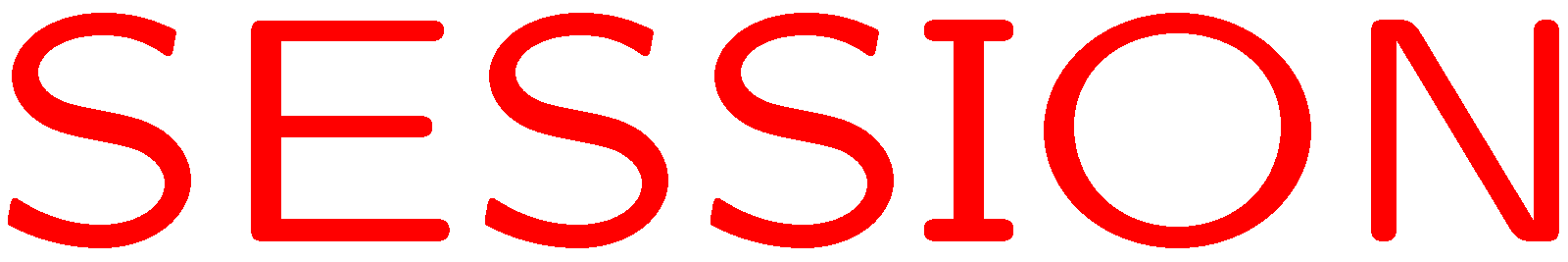 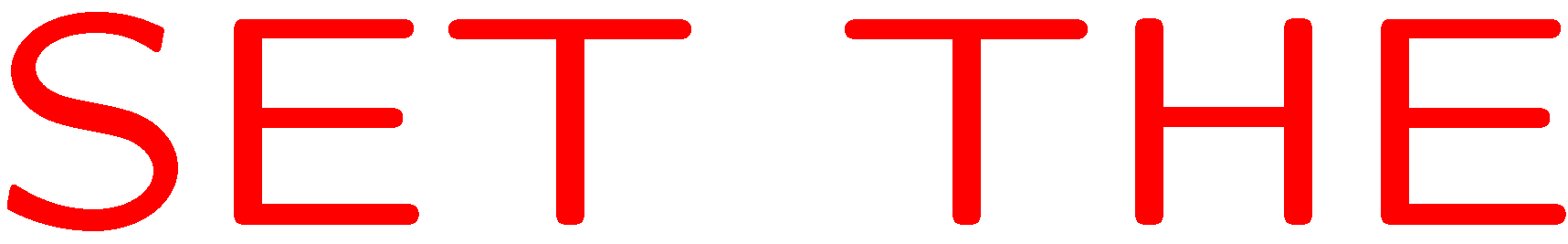 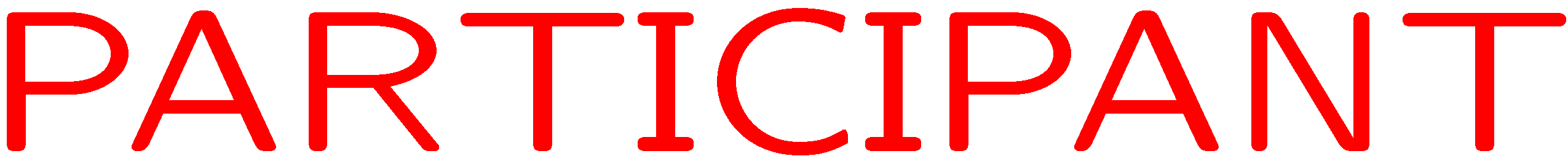 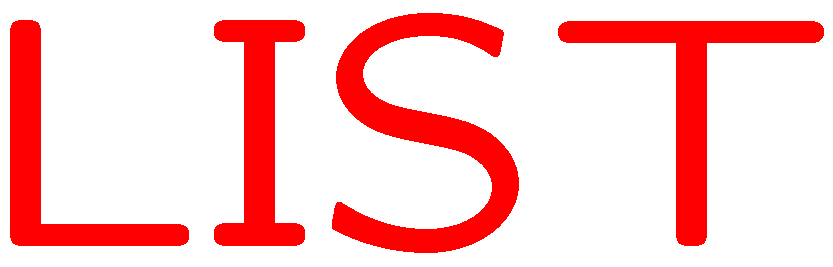 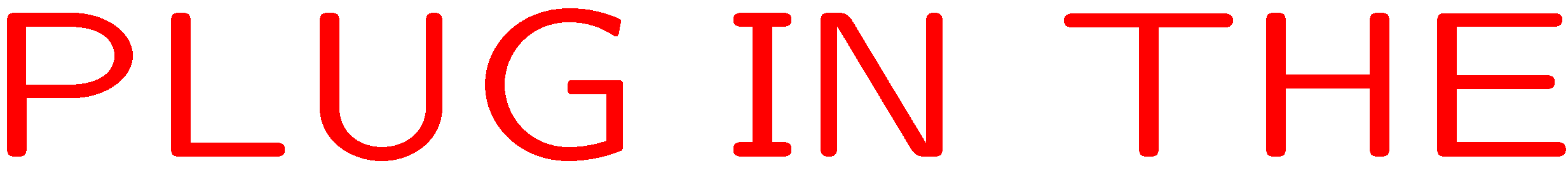 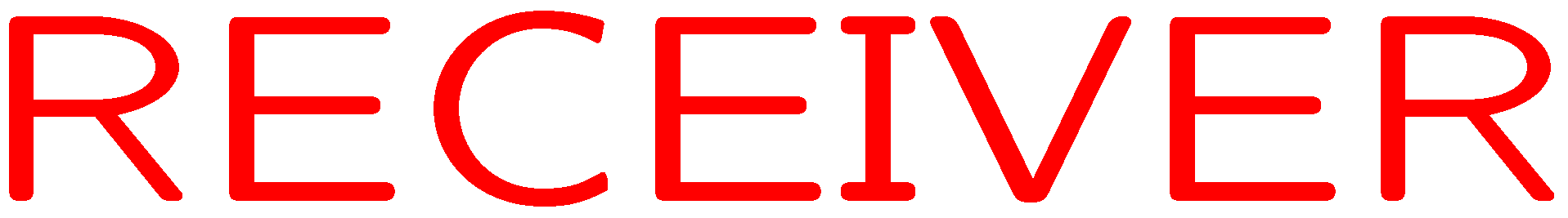 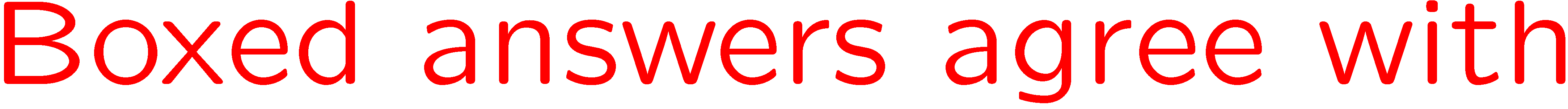 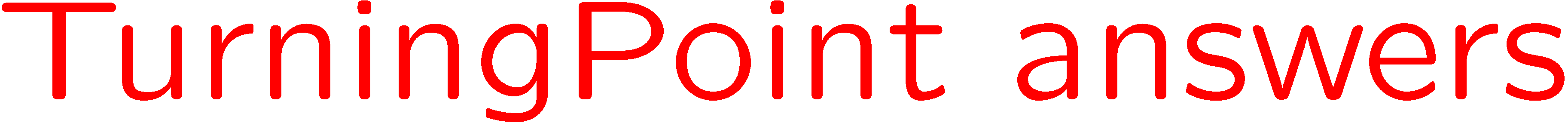 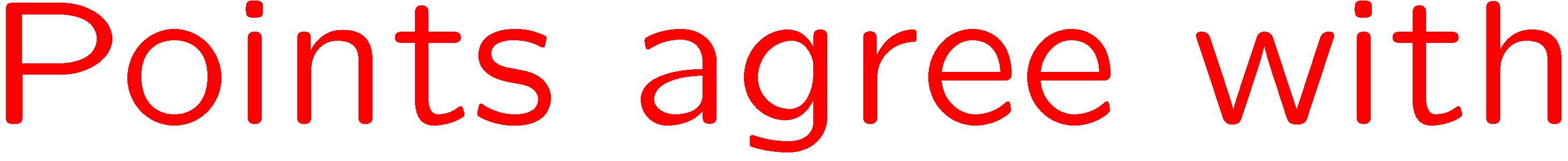 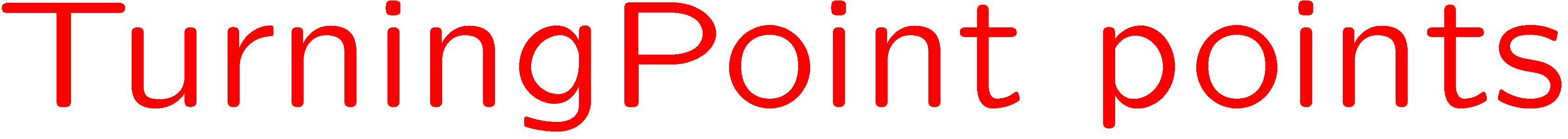 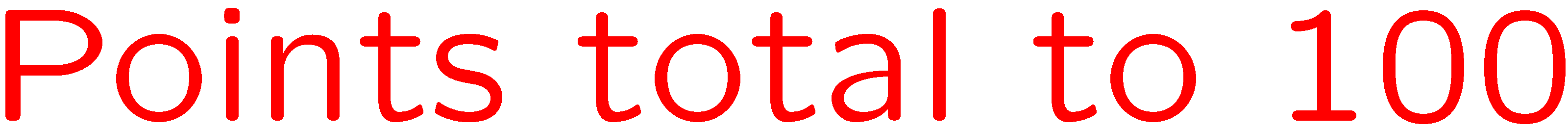 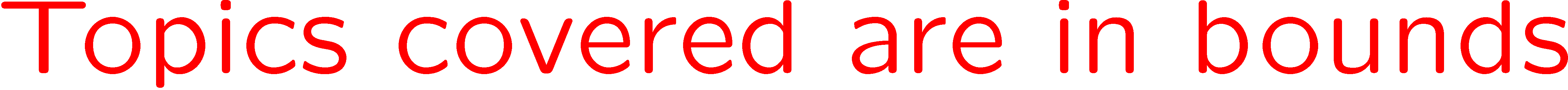 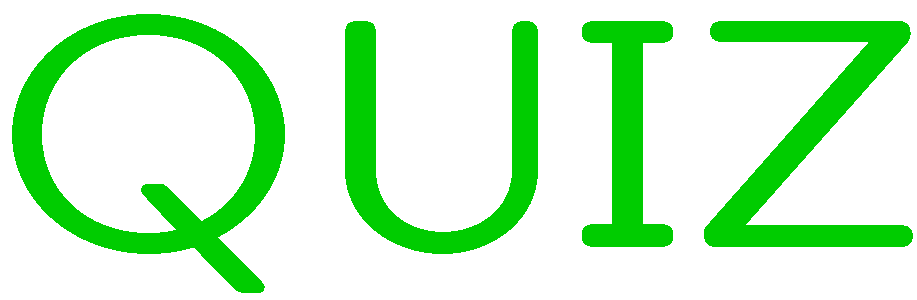 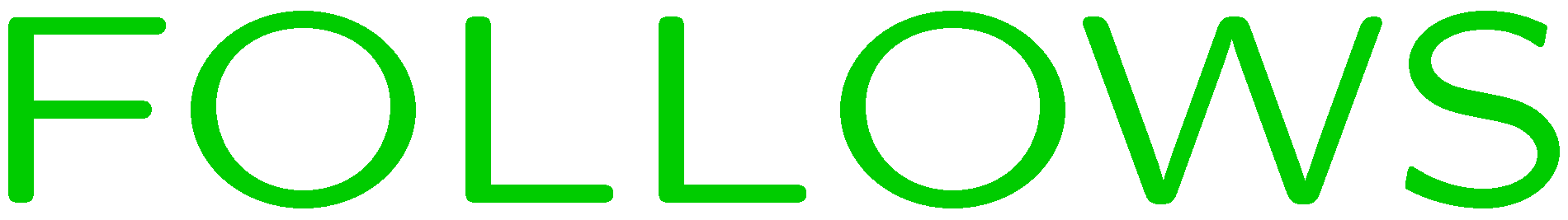 0 of 5
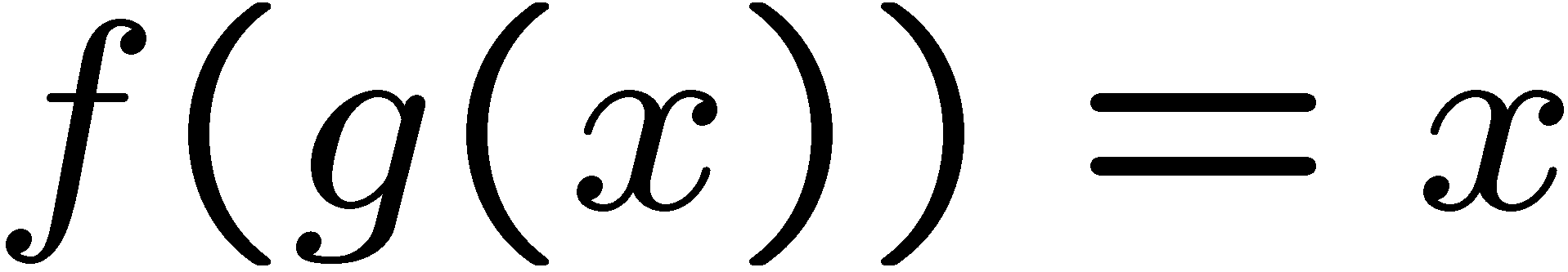 1+1=
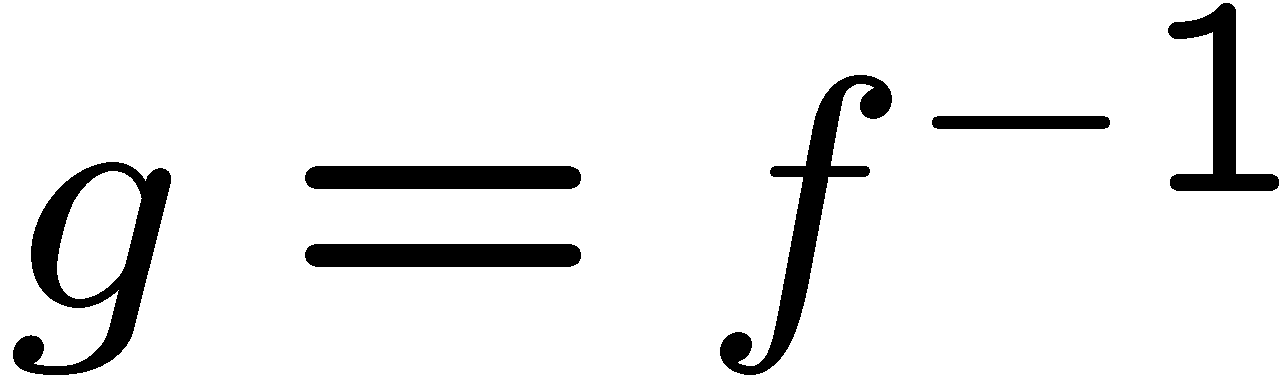 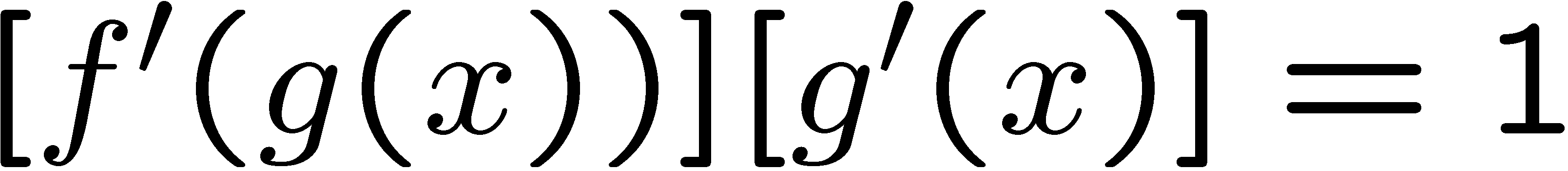 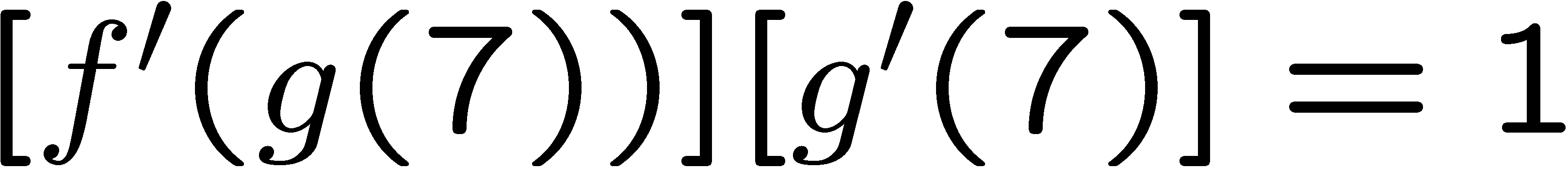 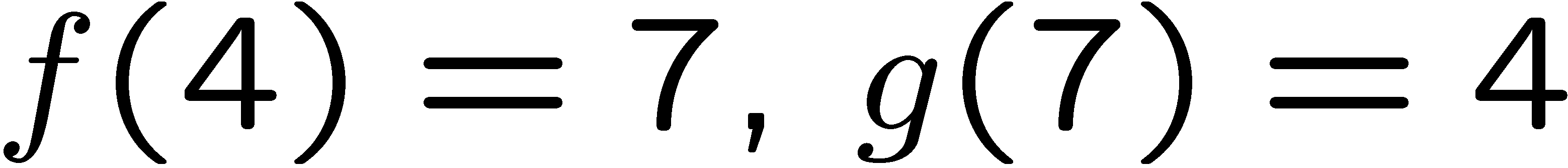 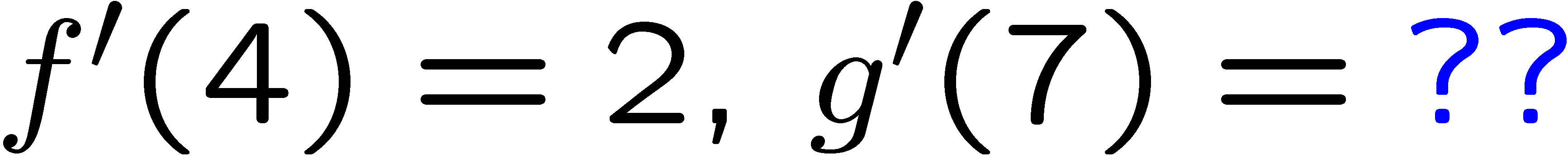 1
2
3
4
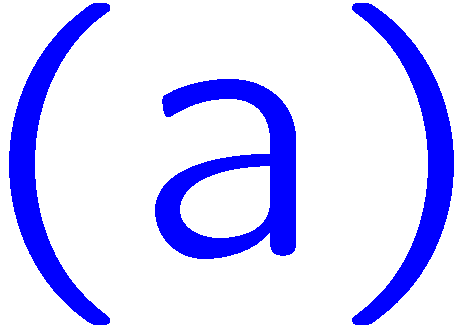 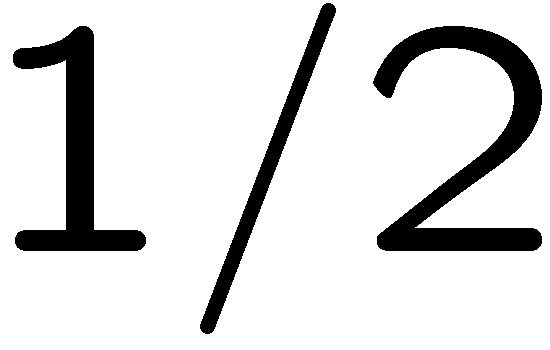 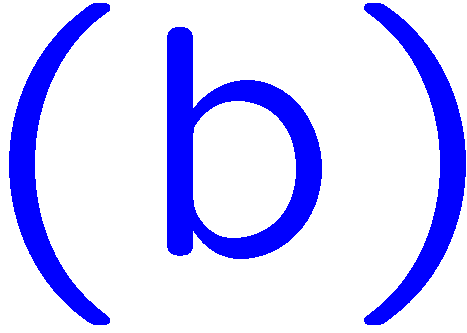 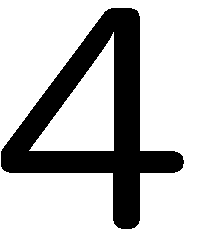 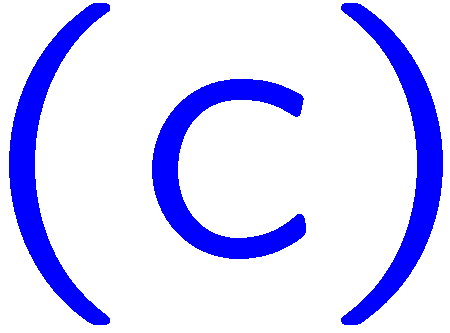 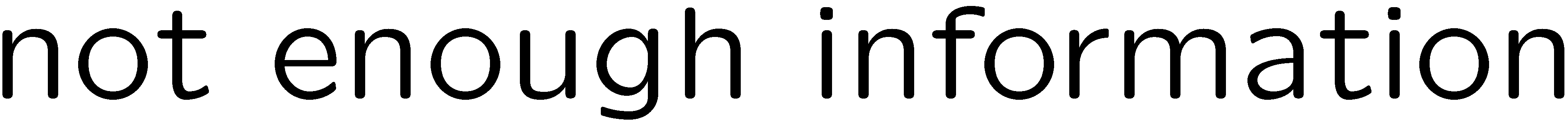 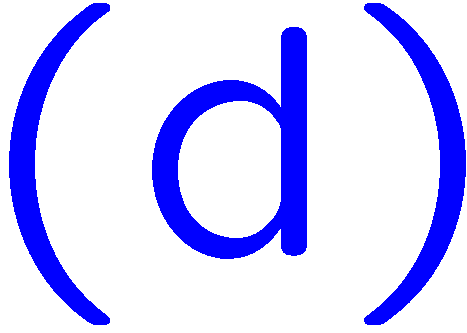 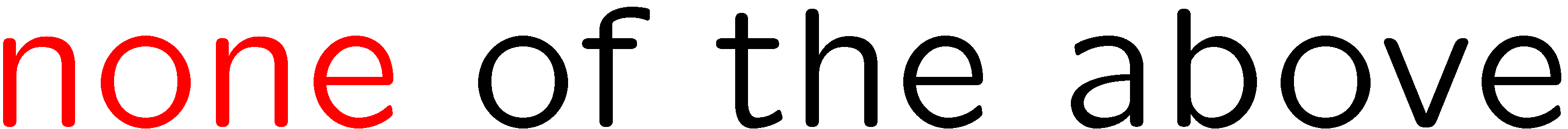 5
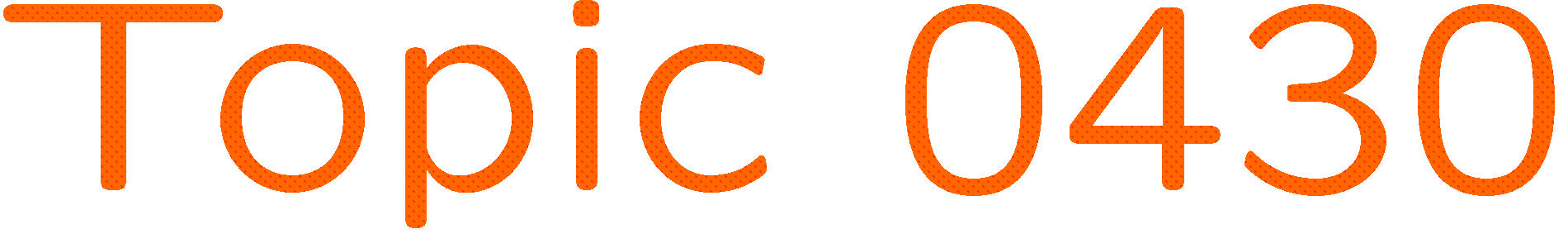 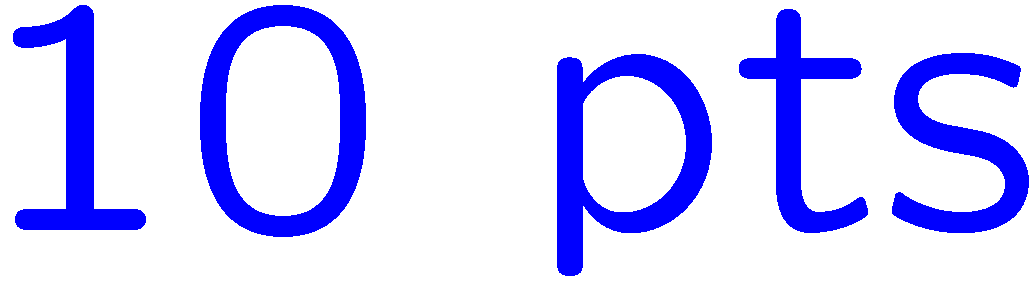 0 of 5
1+1=
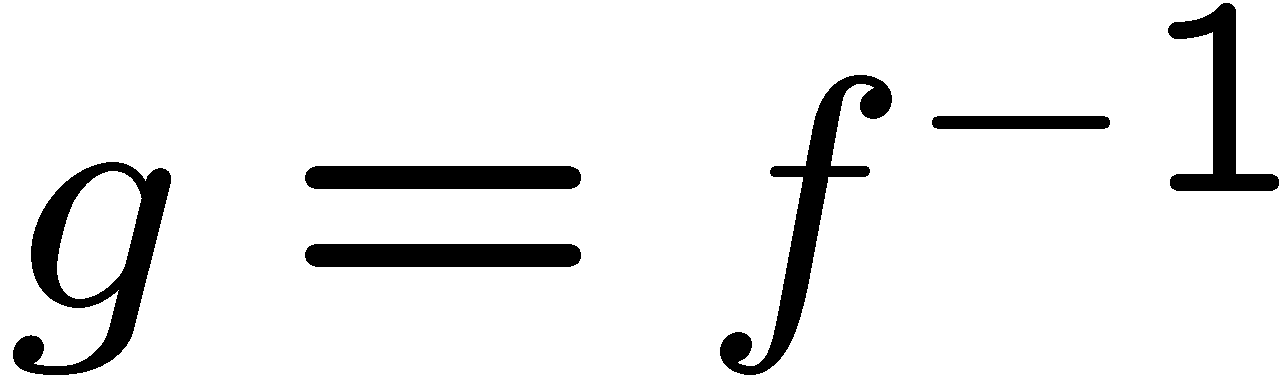 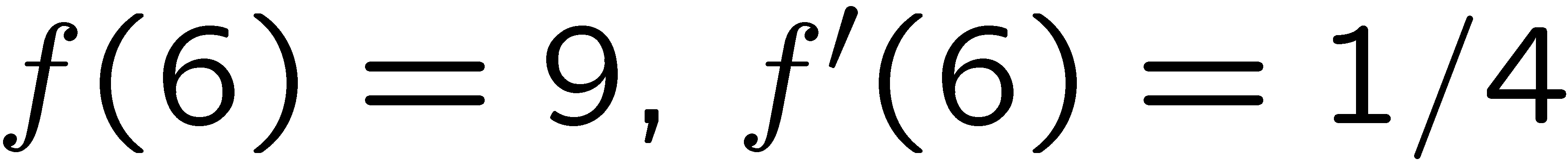 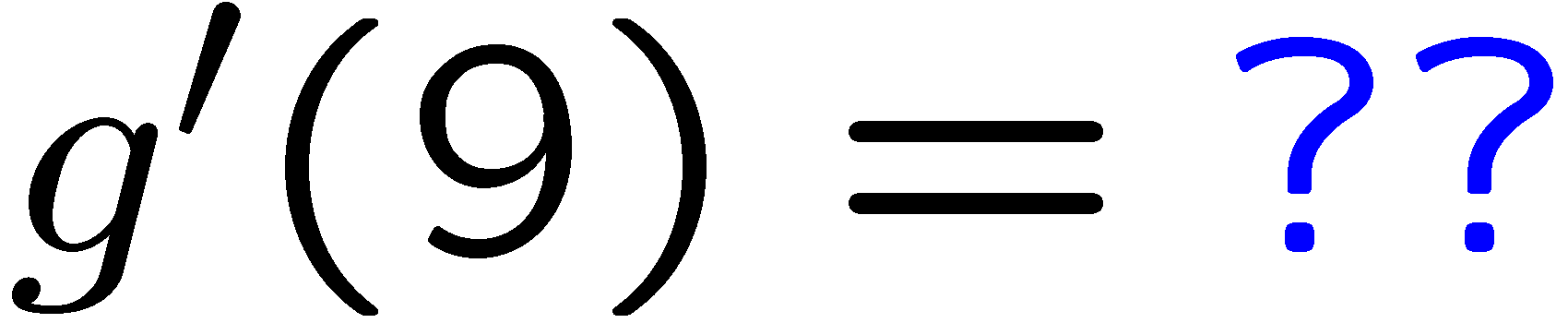 1
2
3
4
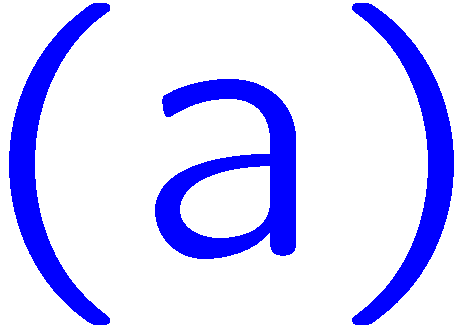 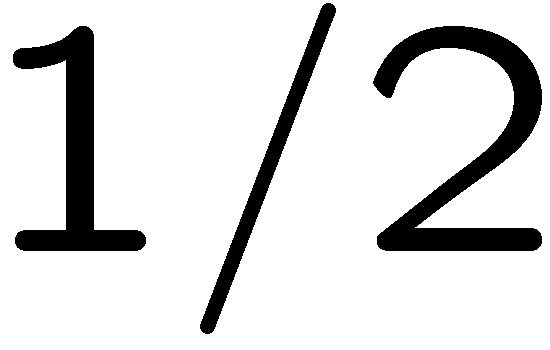 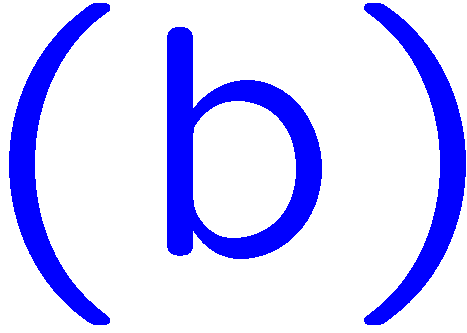 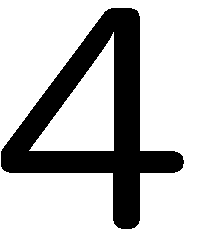 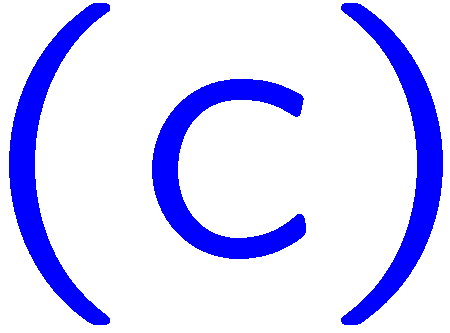 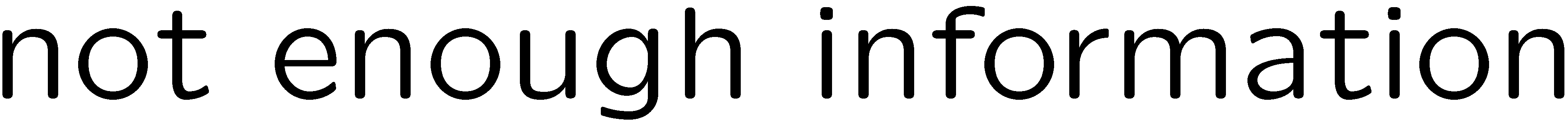 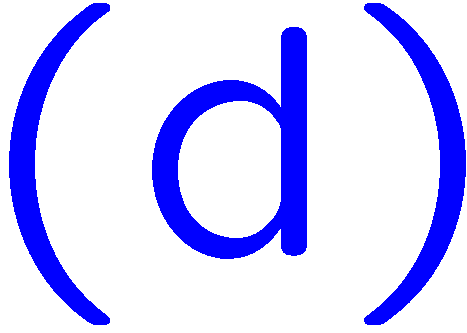 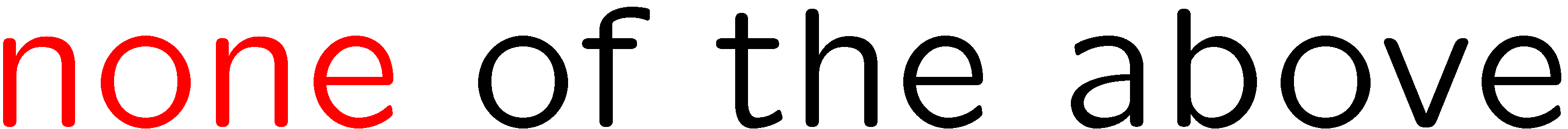 6
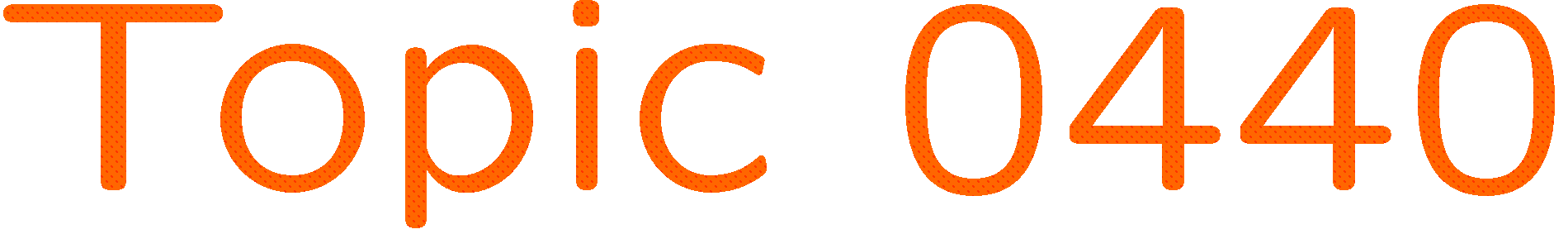 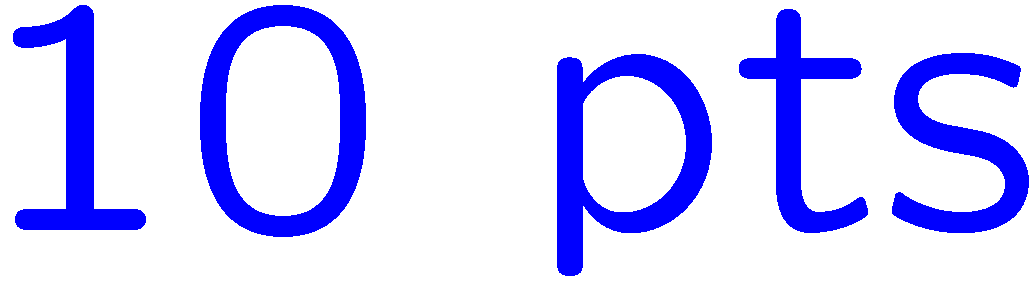 0 of 5
1+1=
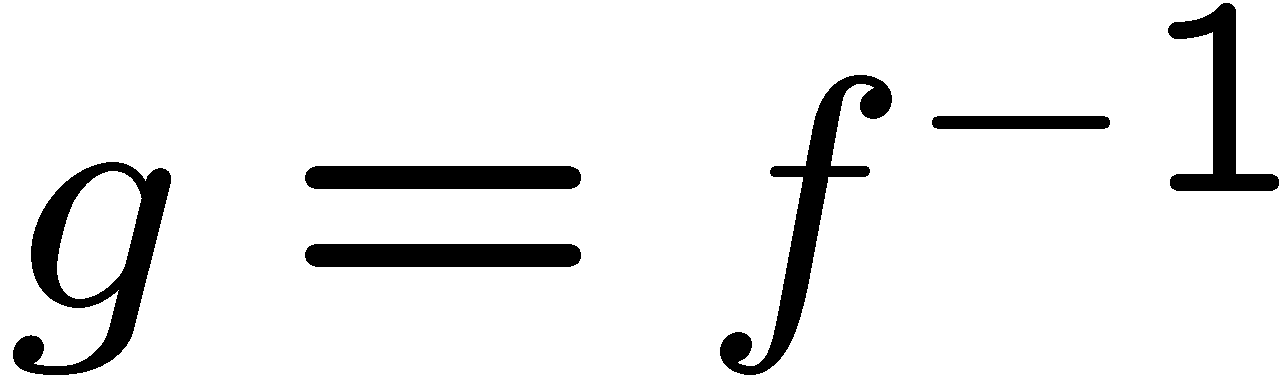 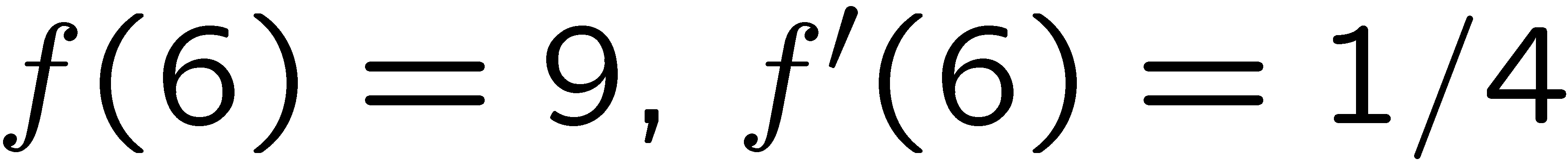 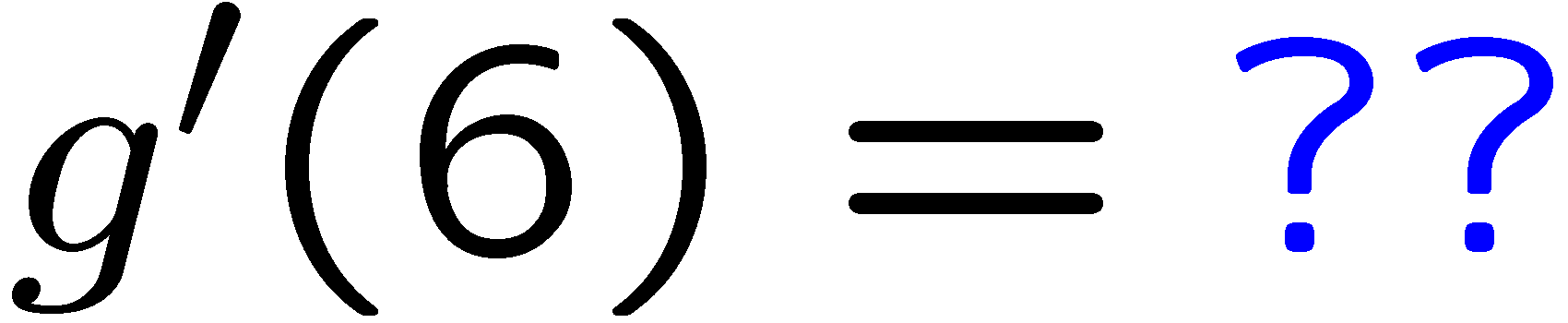 1
2
3
4
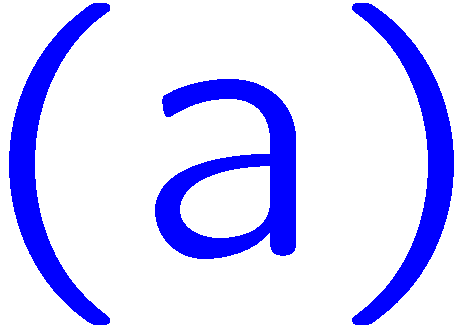 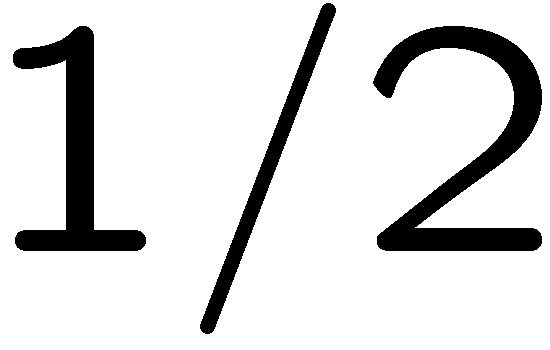 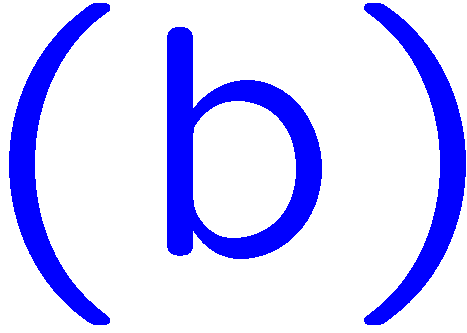 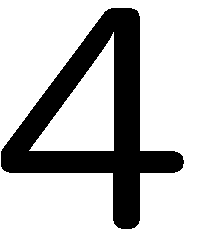 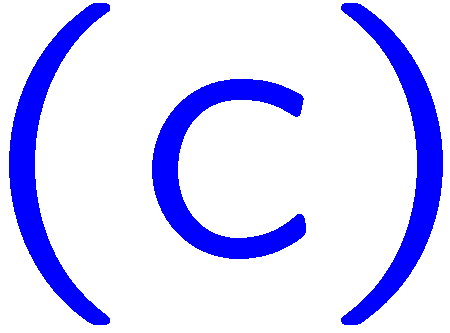 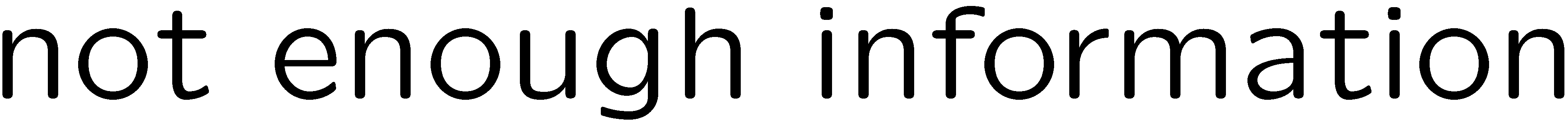 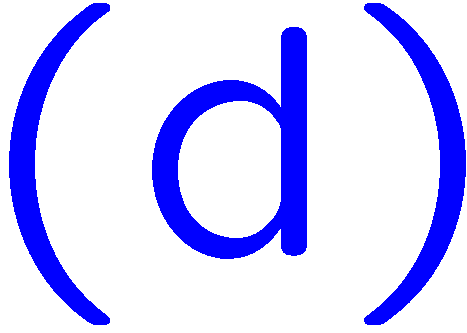 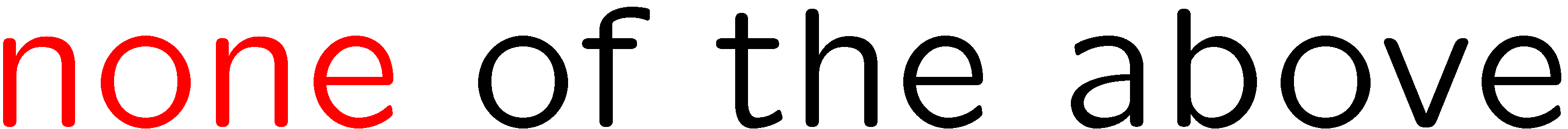 7
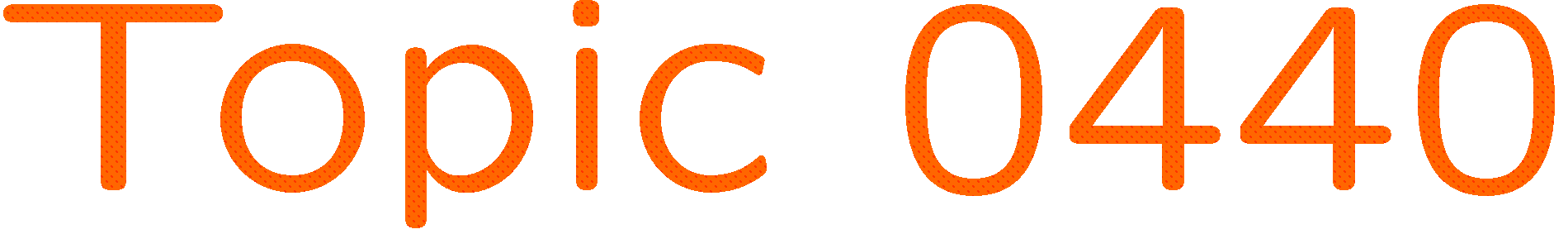 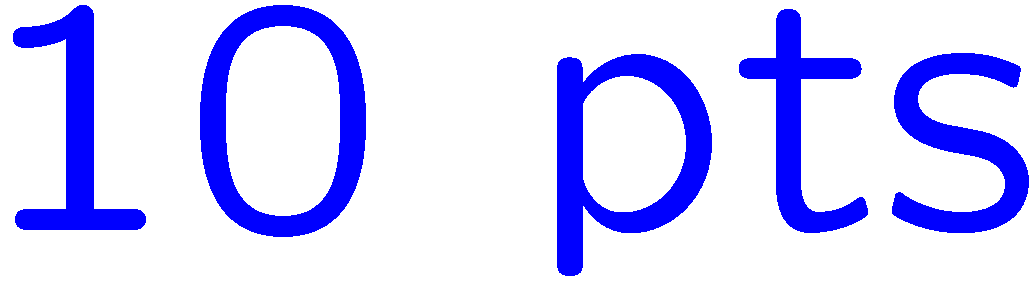 0 of 5
1+1=
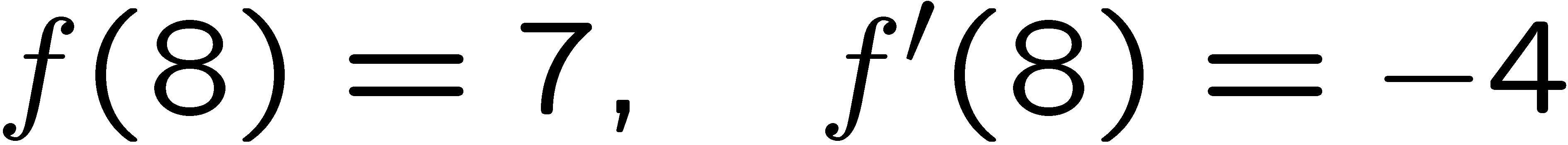 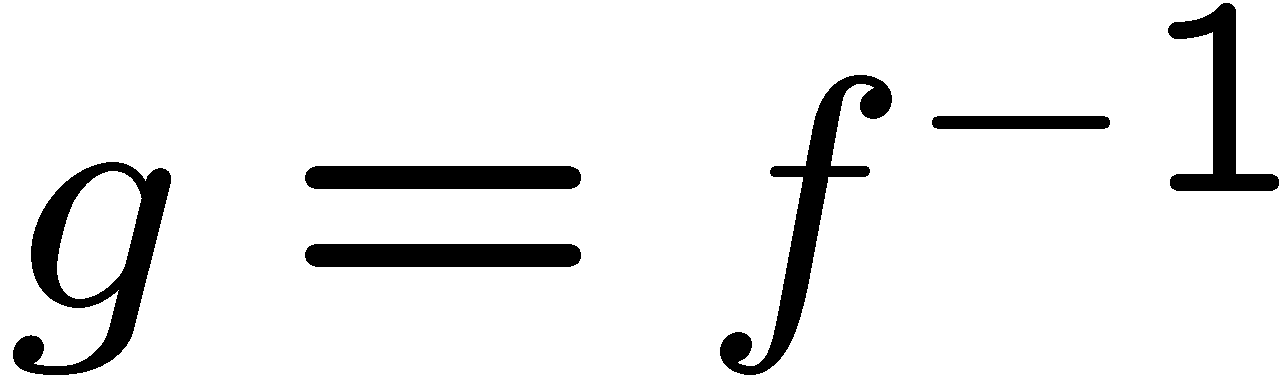 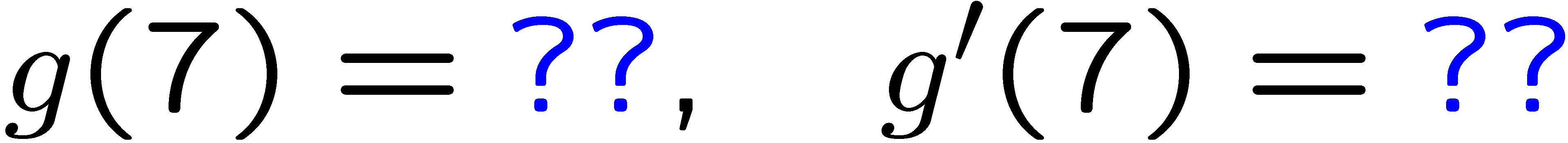 1
2
3
4
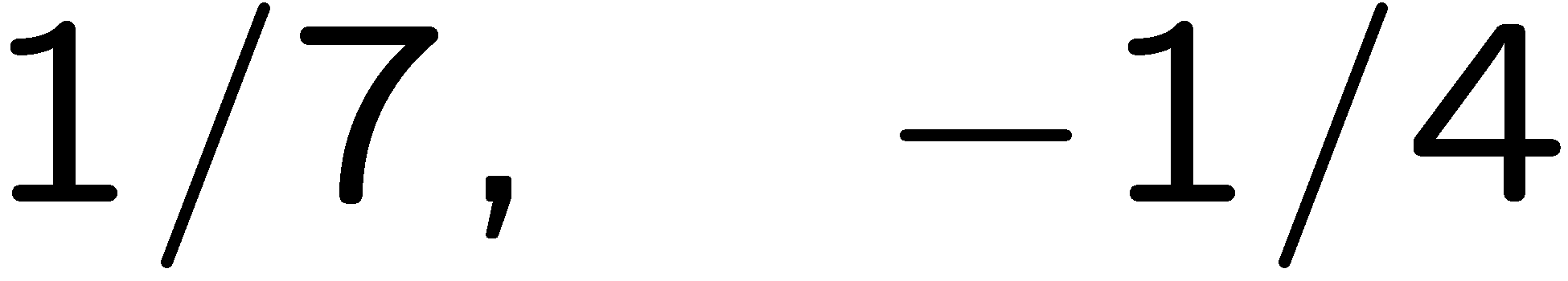 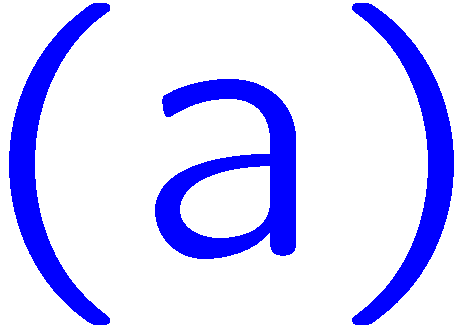 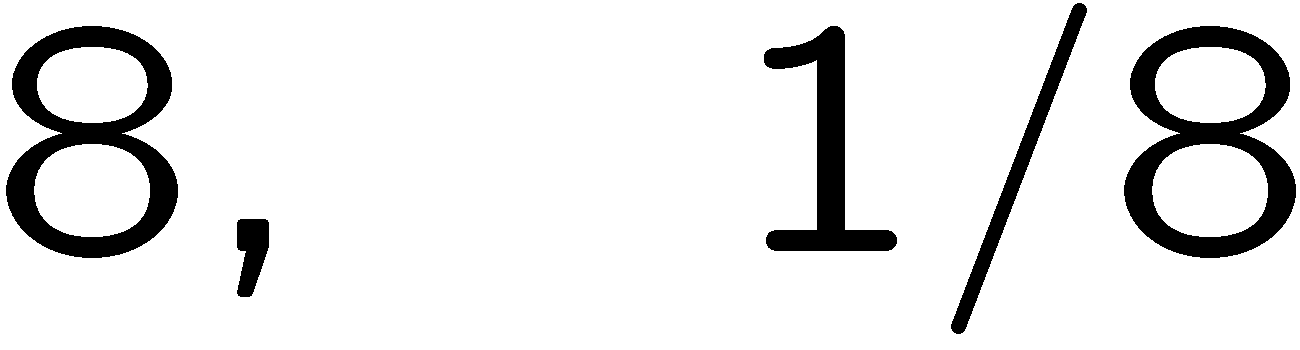 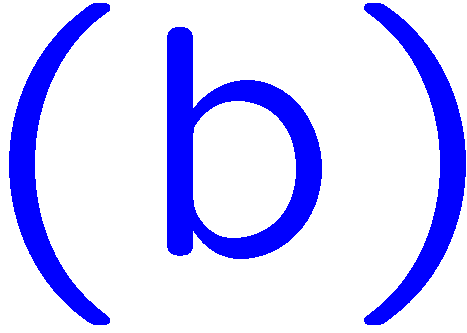 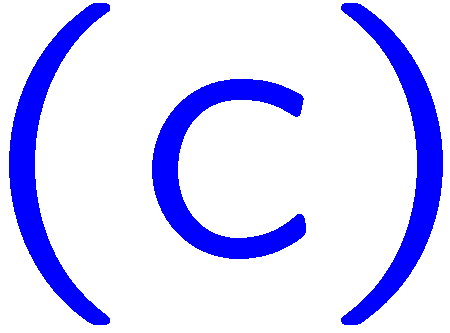 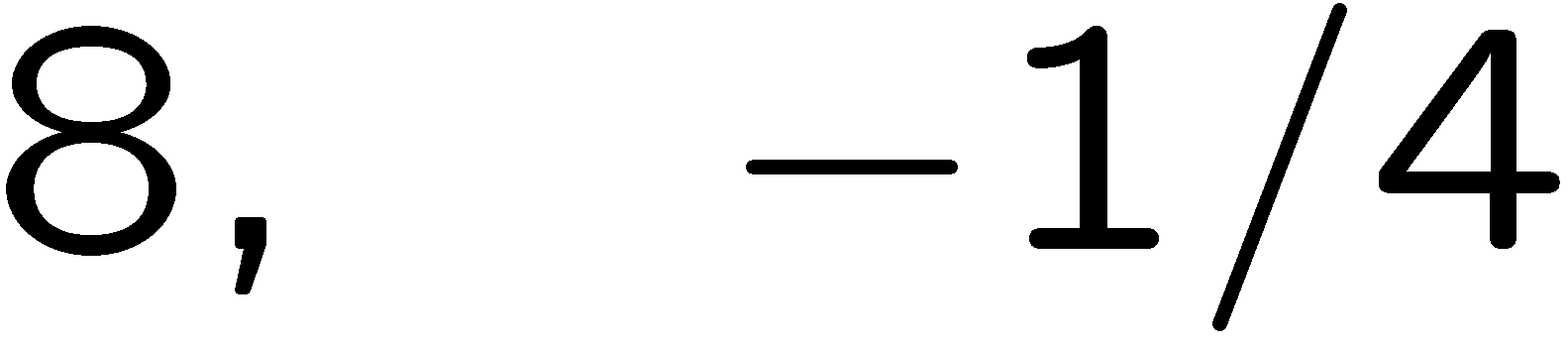 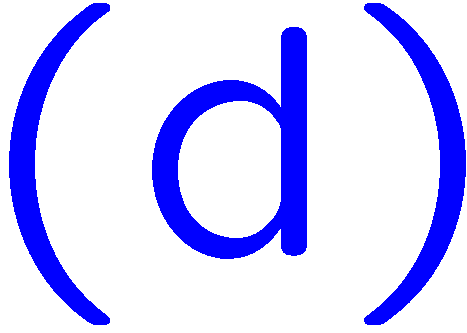 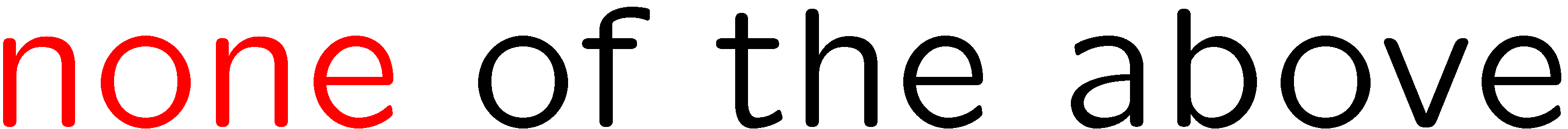 8
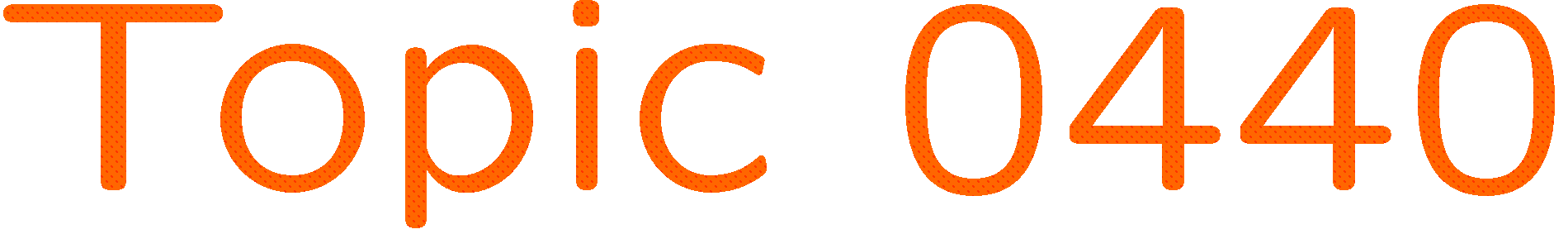 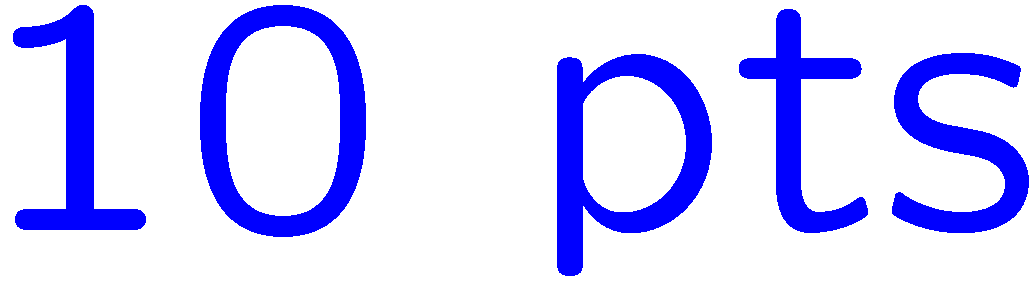 0 of 5
1+1=
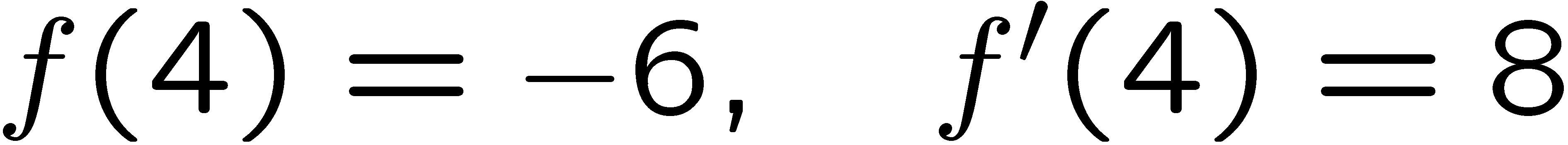 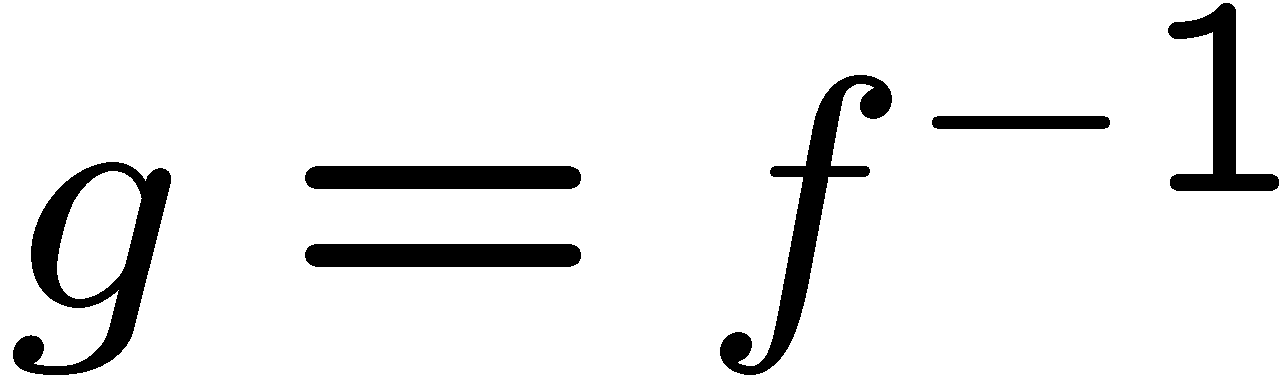 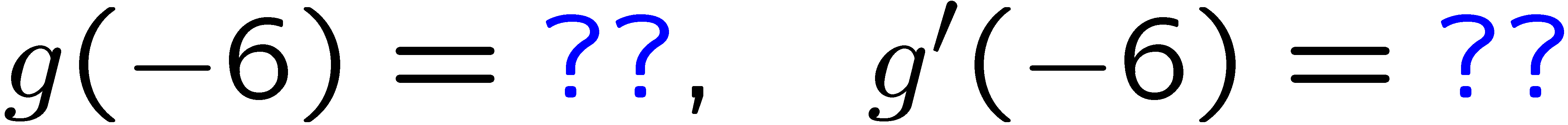 1
2
3
4
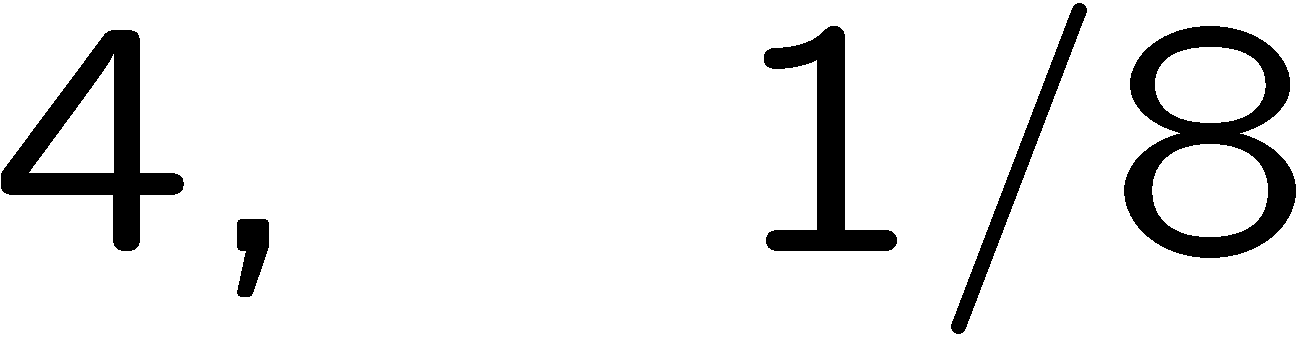 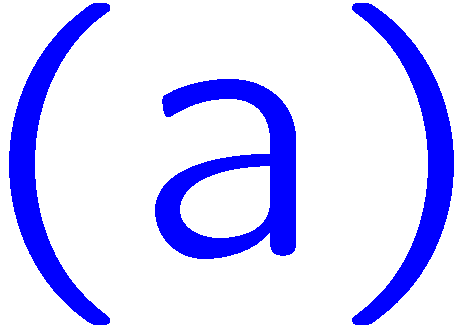 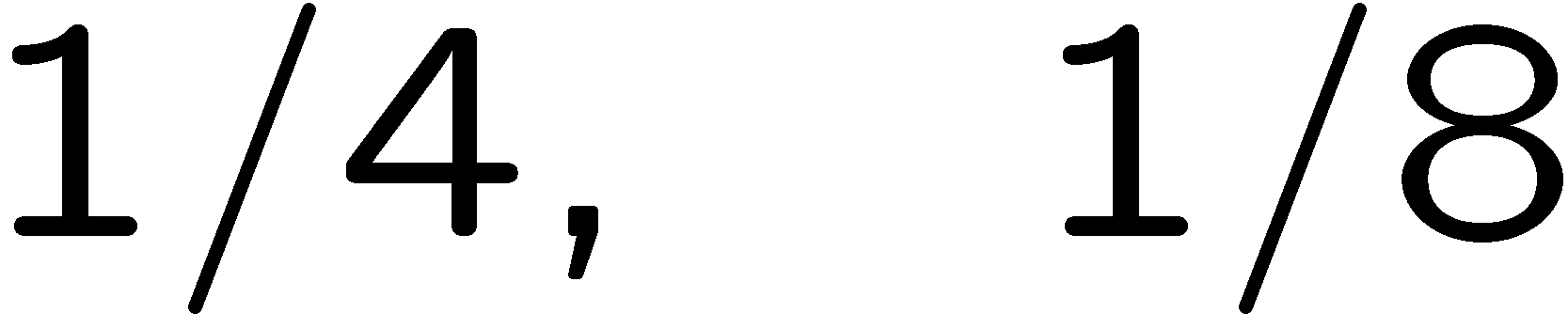 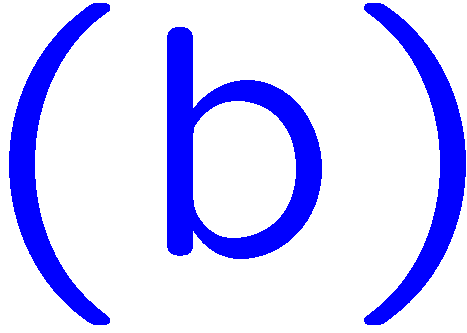 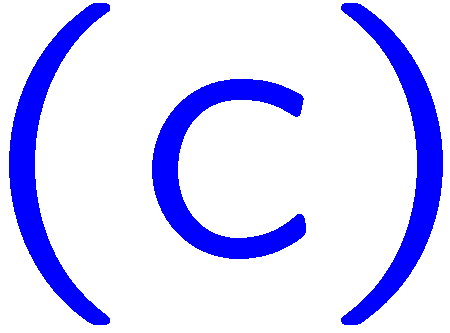 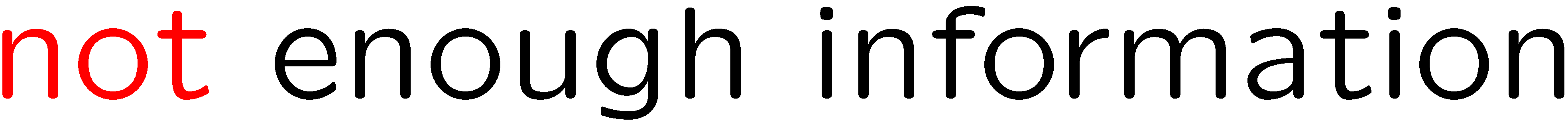 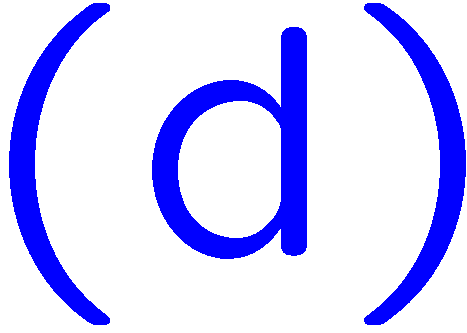 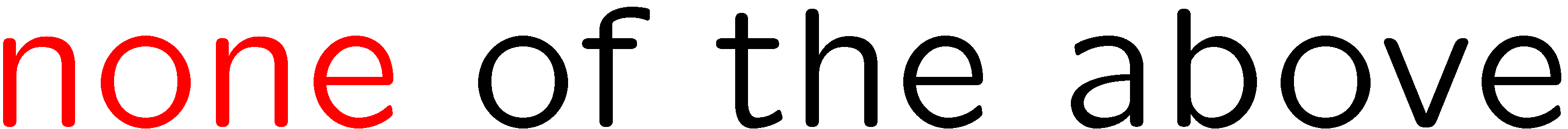 9
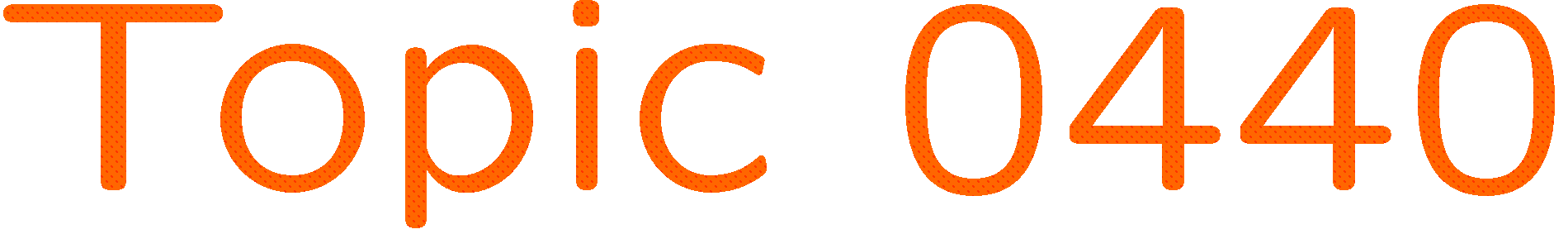 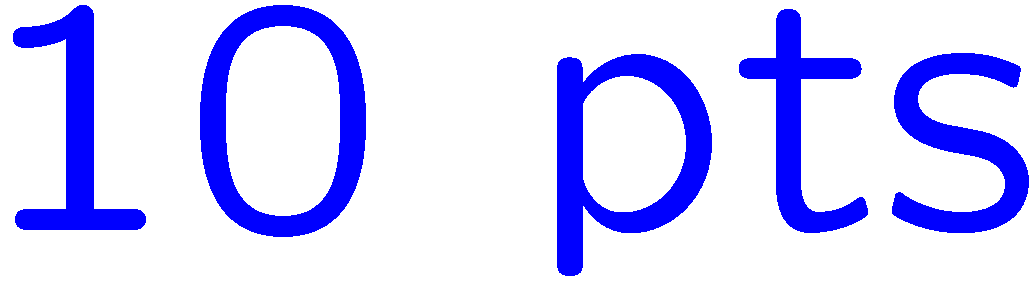 0 of 5
1+1=
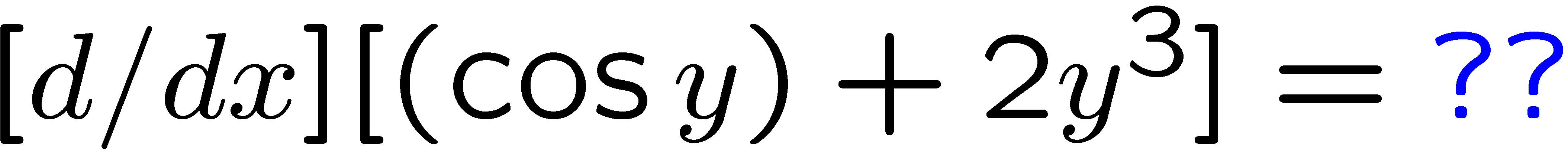 1
2
3
4
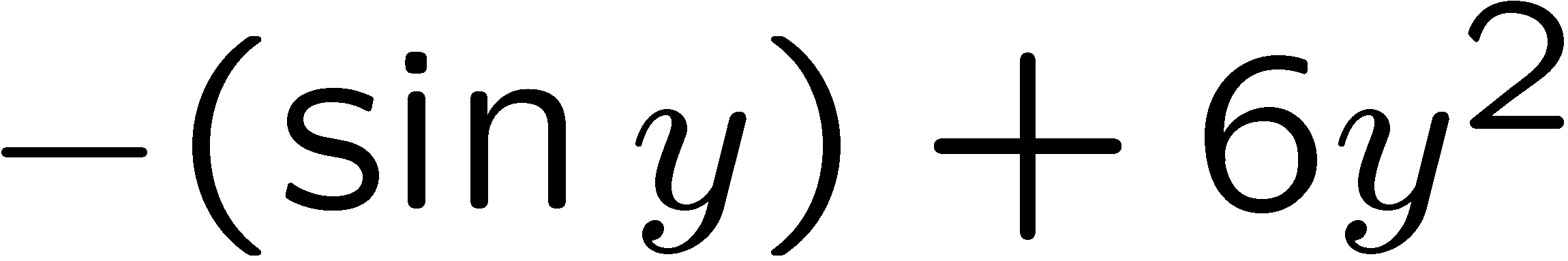 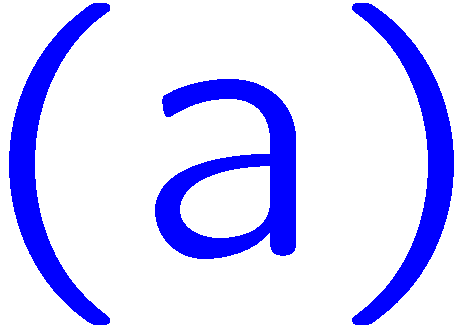 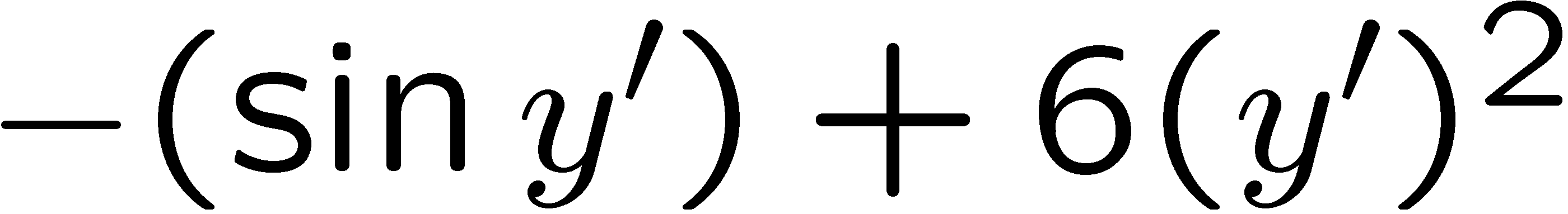 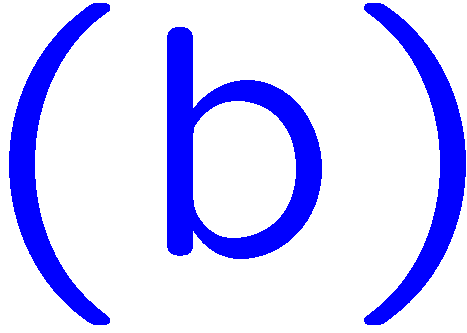 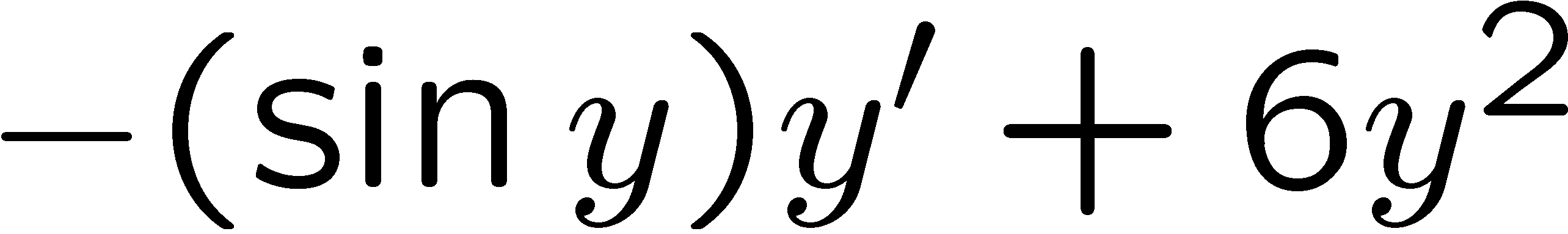 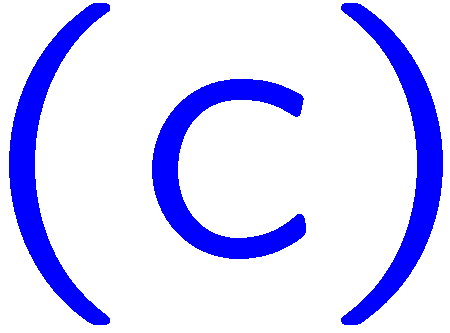 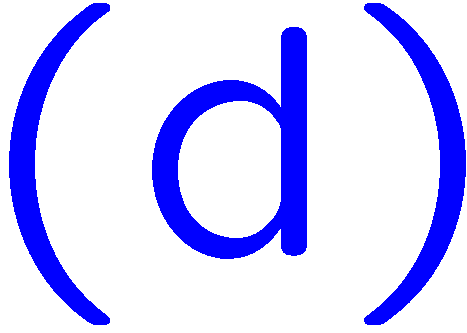 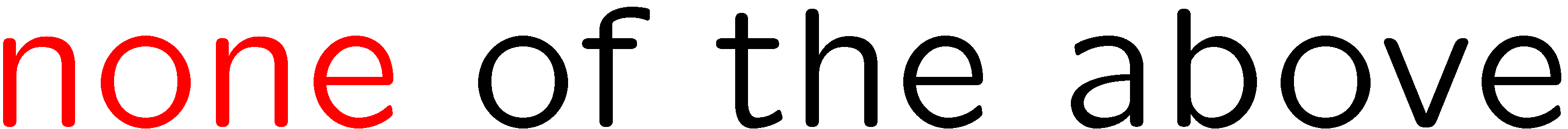 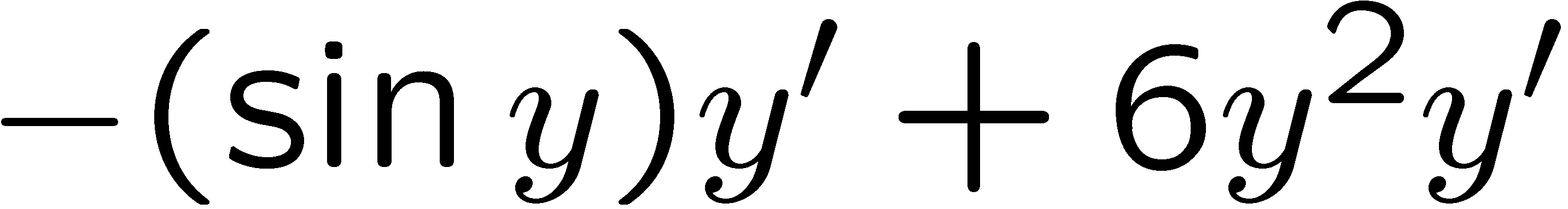 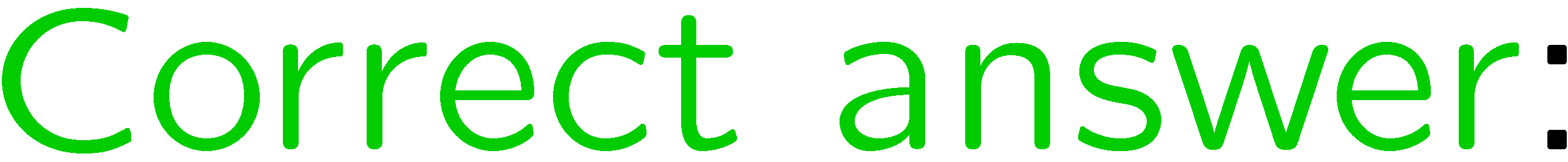 10
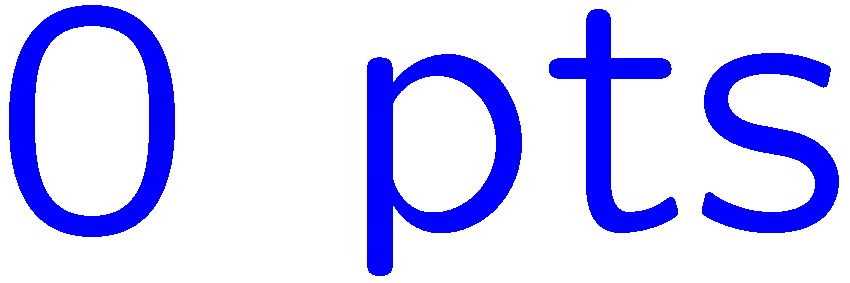 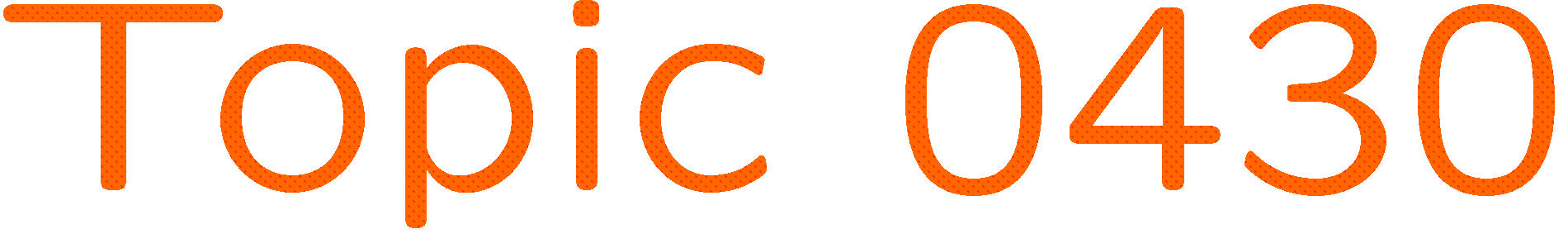 0 of 5
1+1=
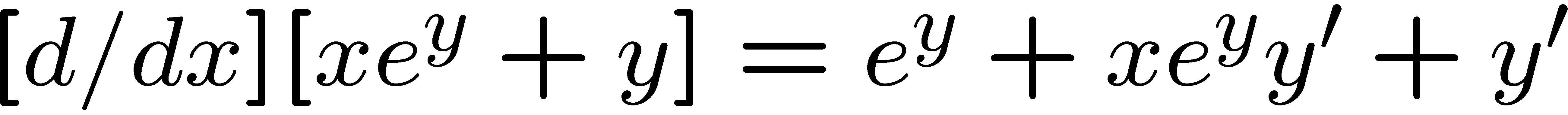 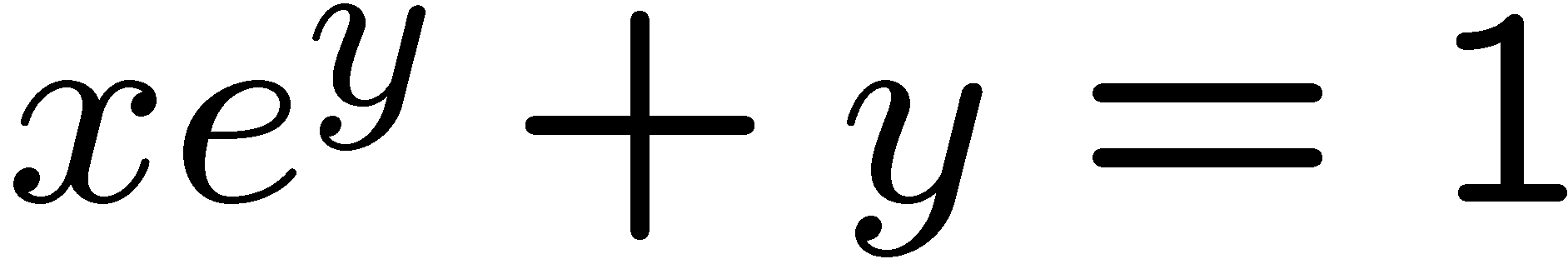 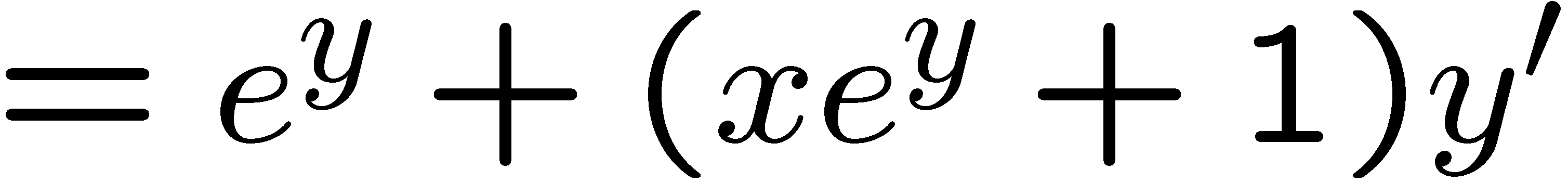 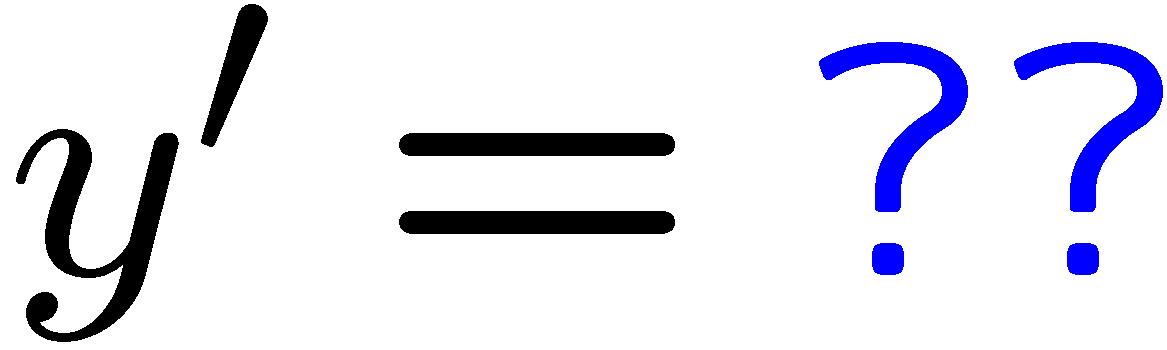 1
2
3
4
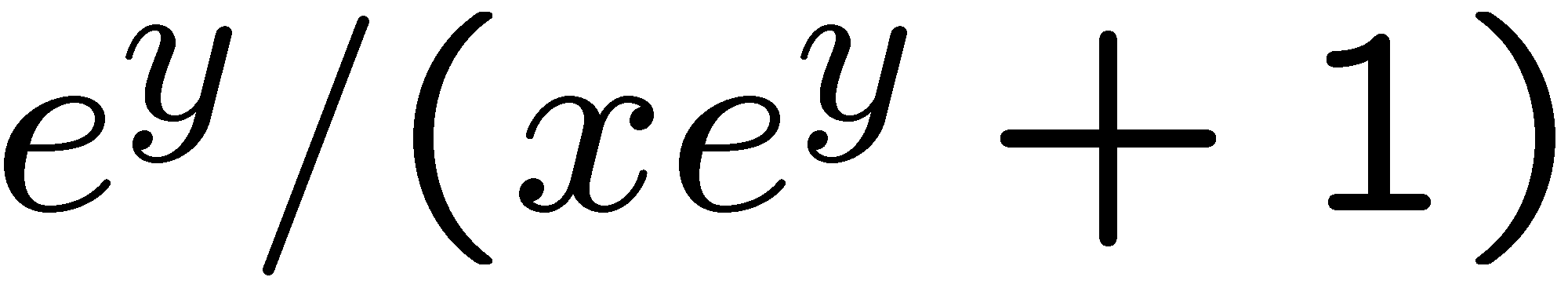 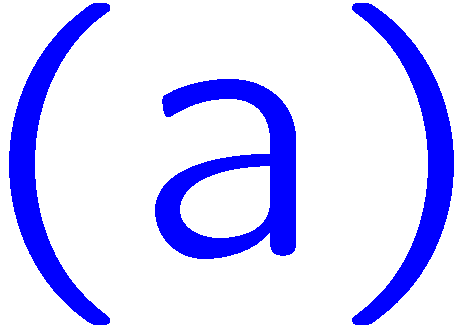 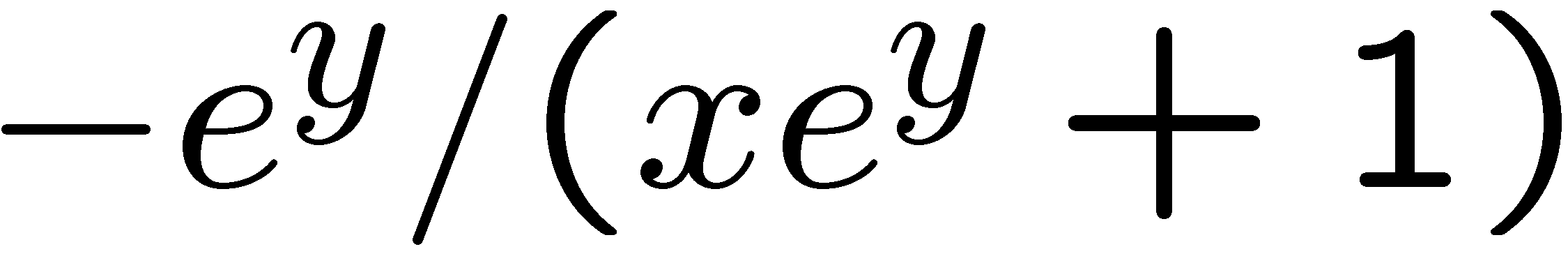 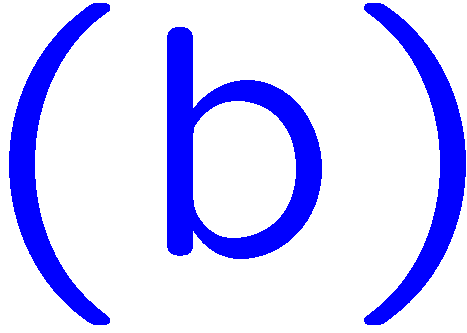 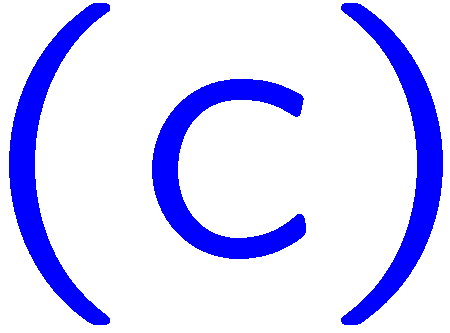 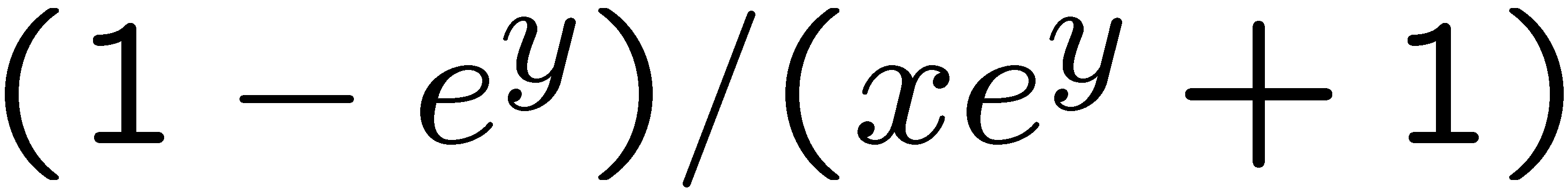 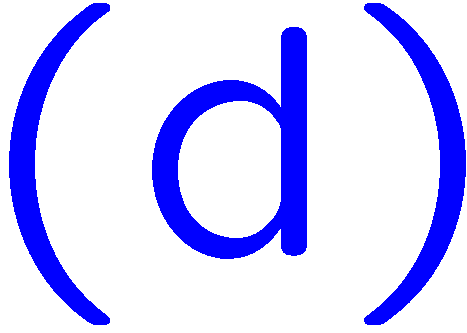 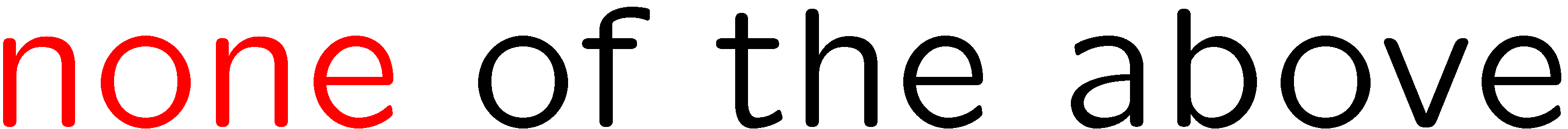 11
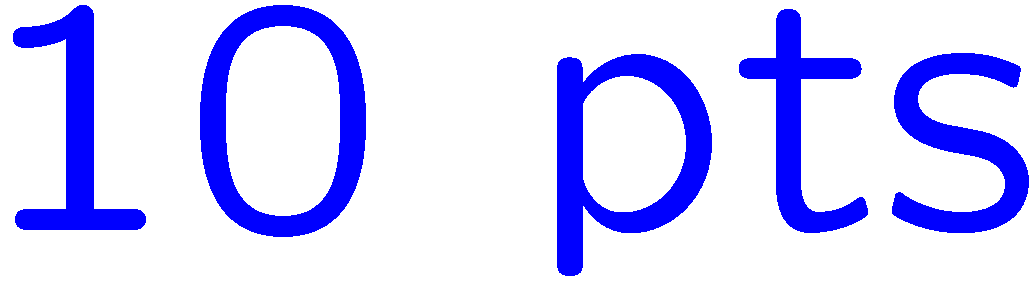 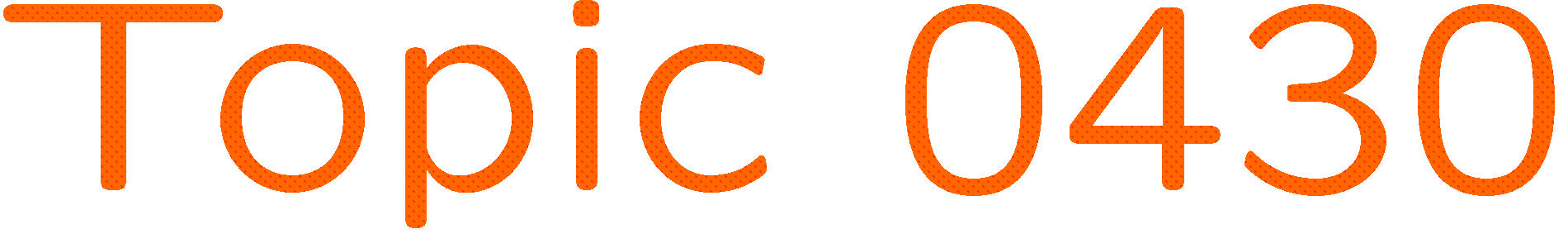 0 of 5
1+1=
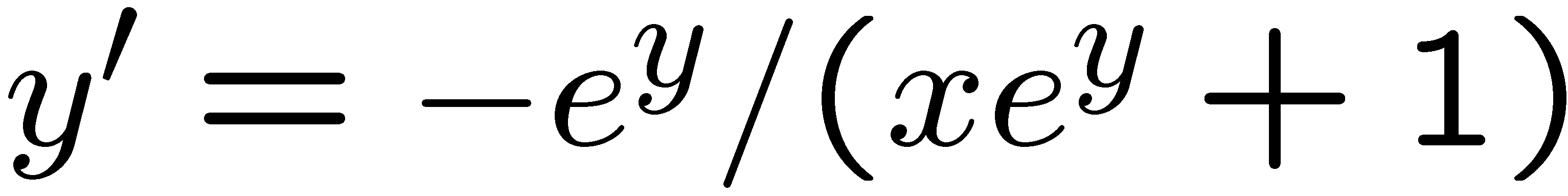 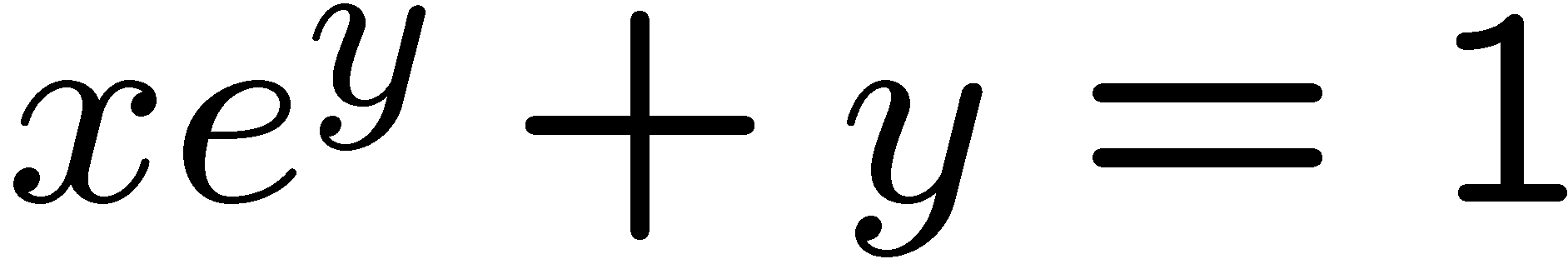 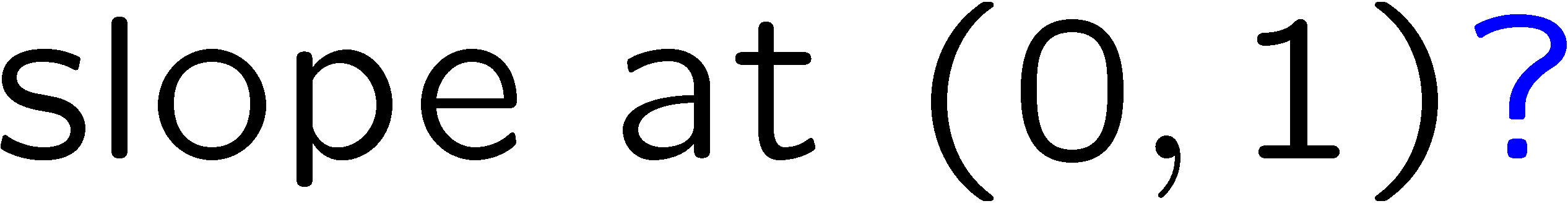 1
2
3
4
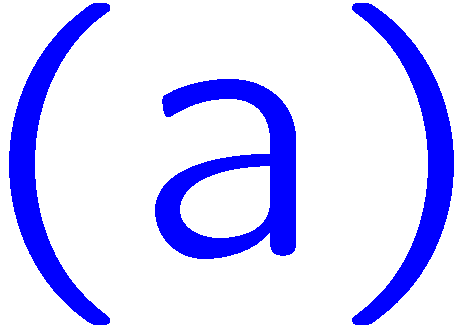 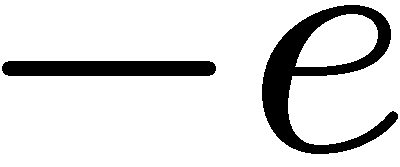 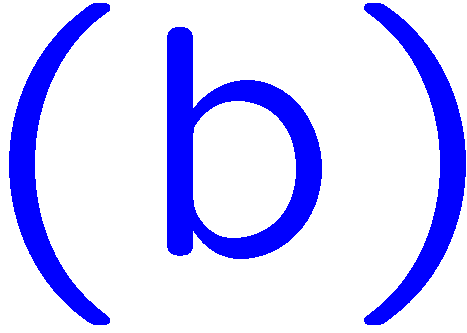 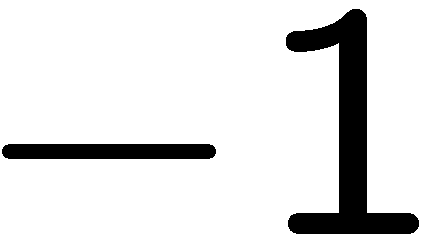 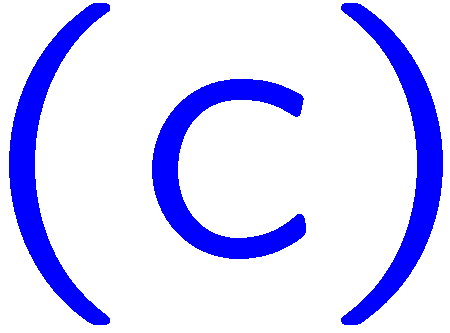 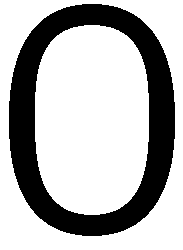 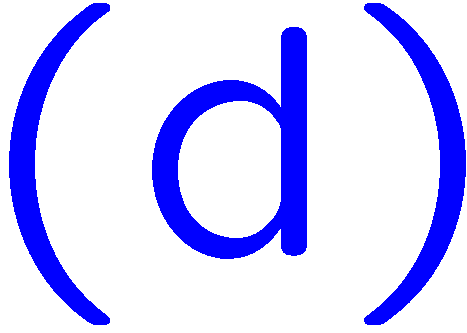 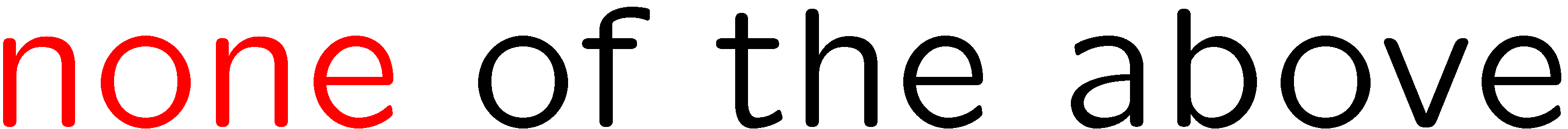 12
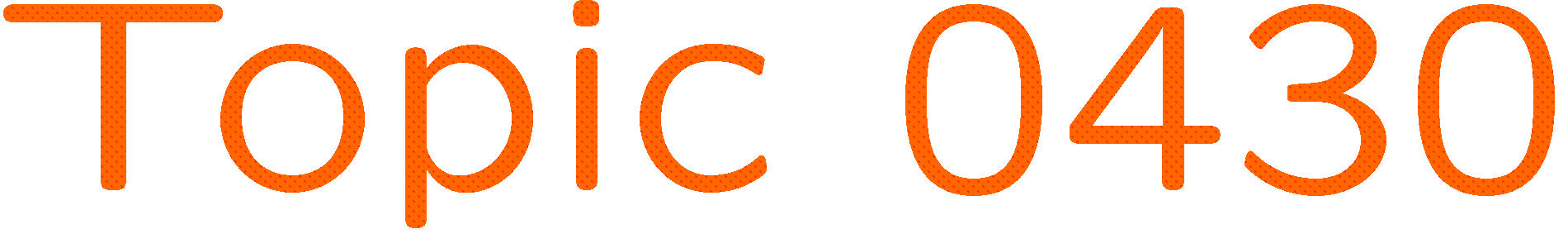 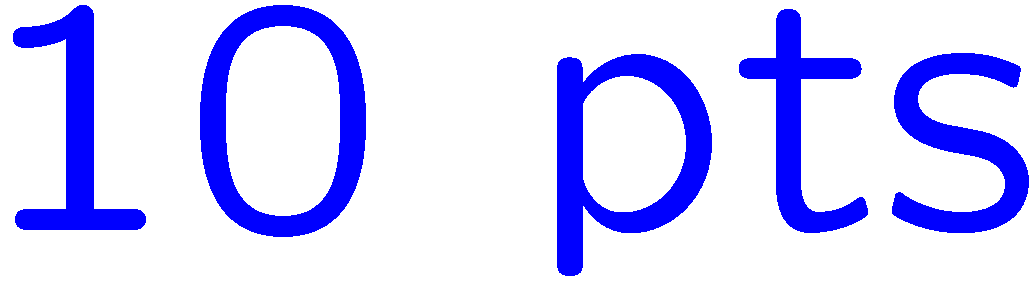 0 of 5
1+1=
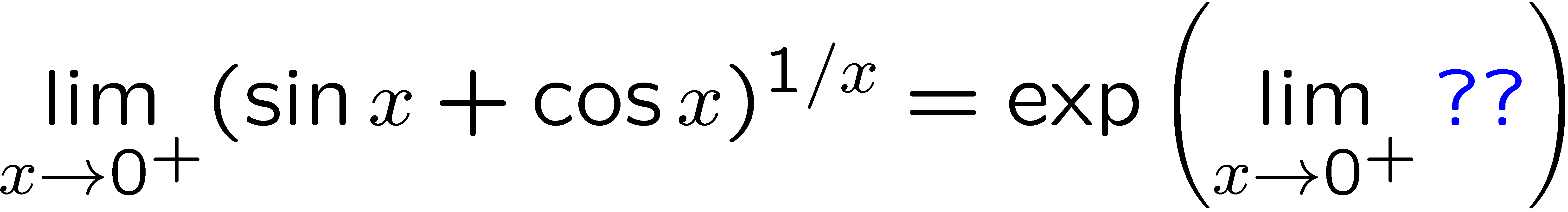 1
2
3
4
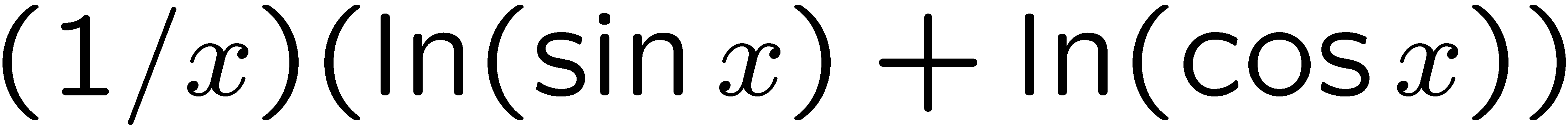 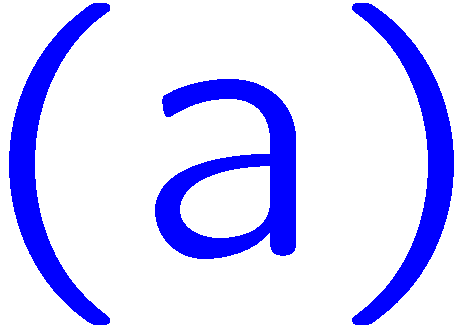 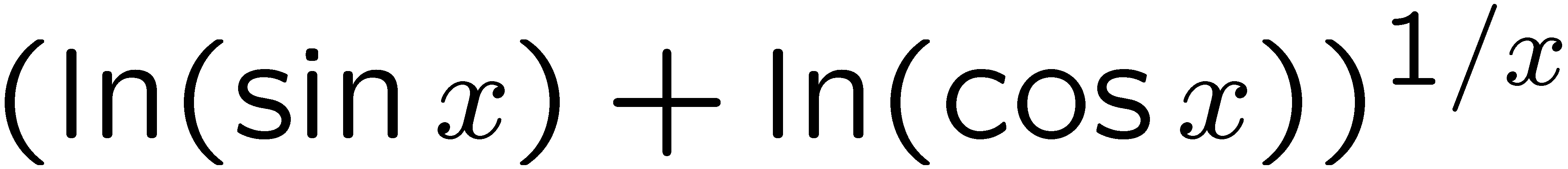 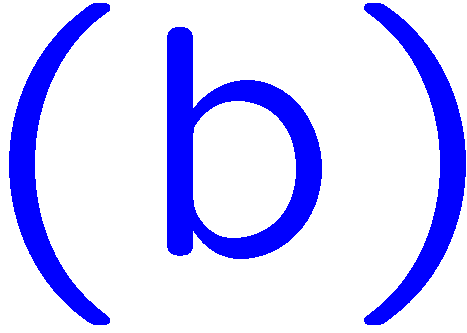 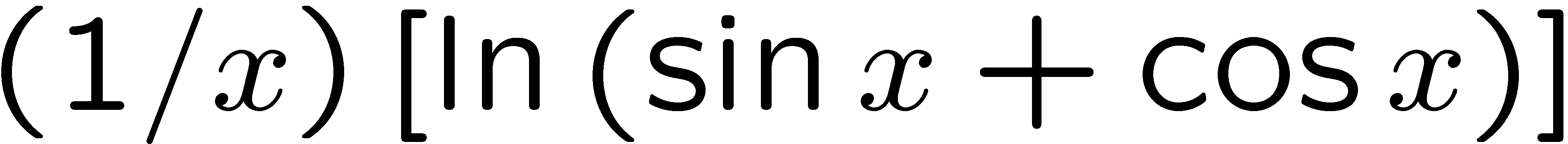 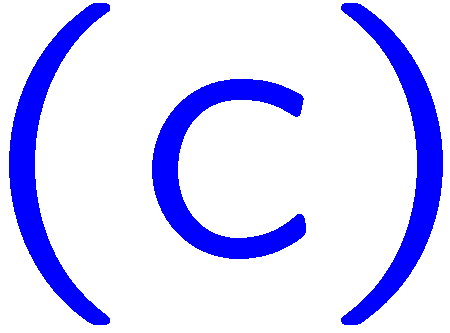 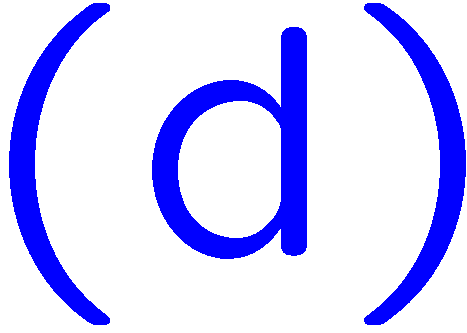 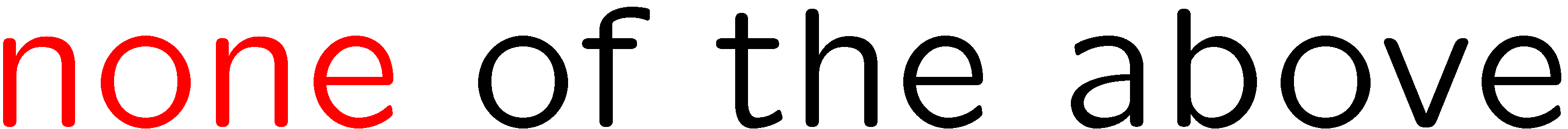 13
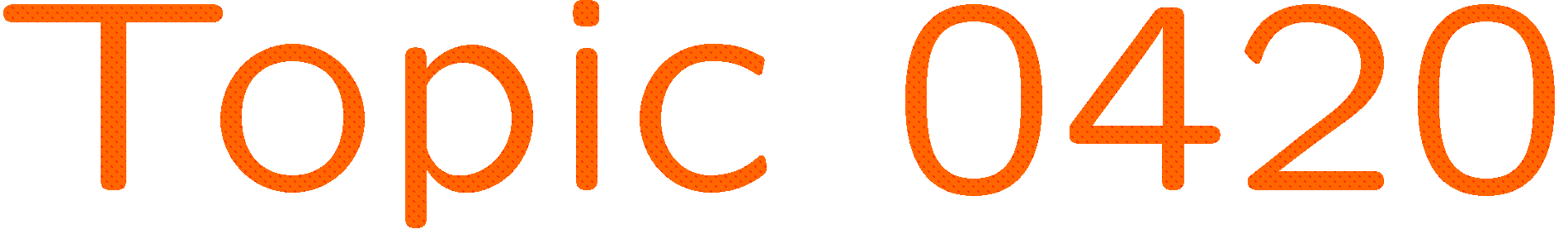 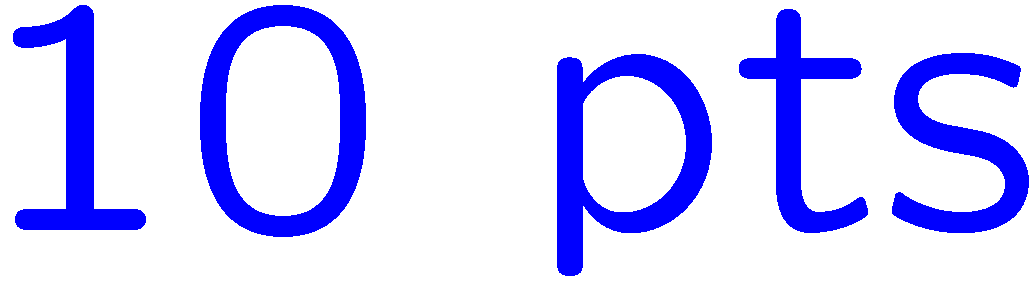 0 of 5
1+1=
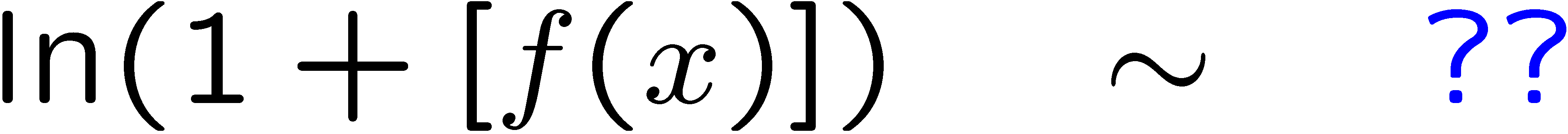 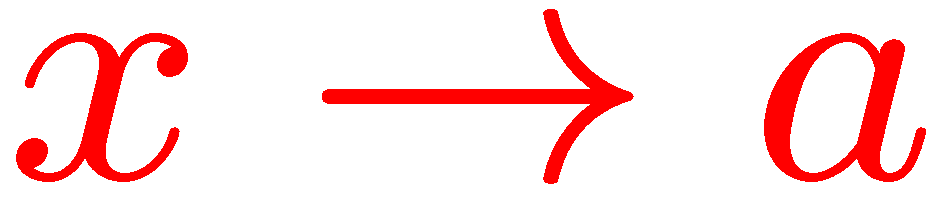 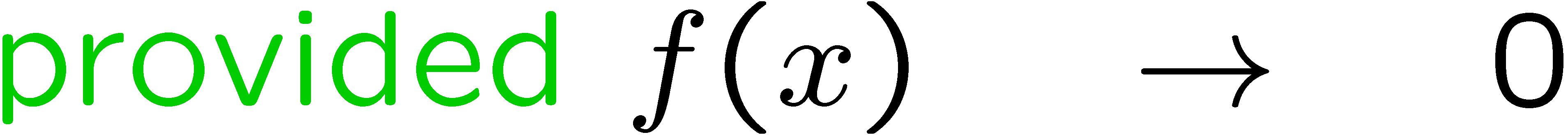 1
2
3
4
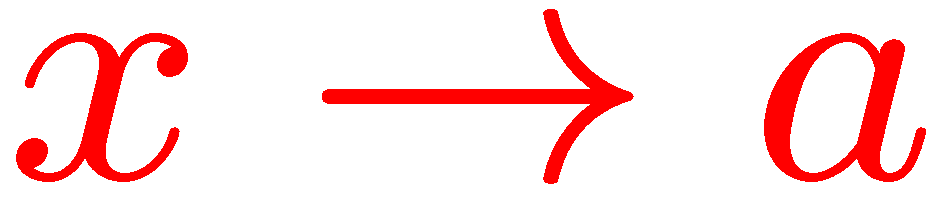 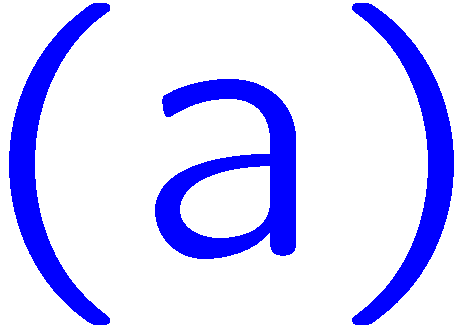 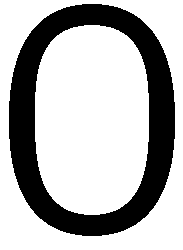 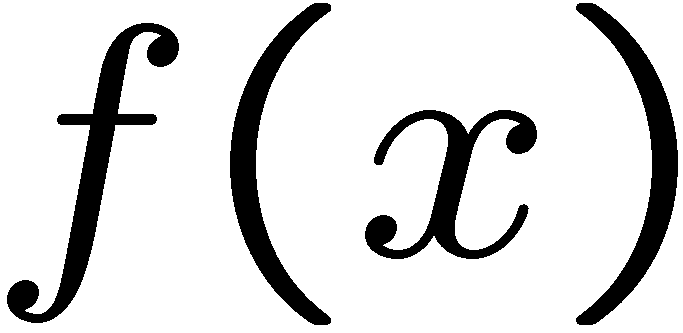 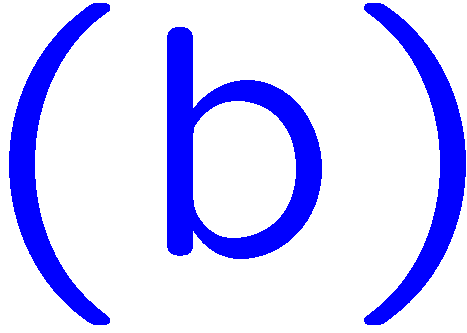 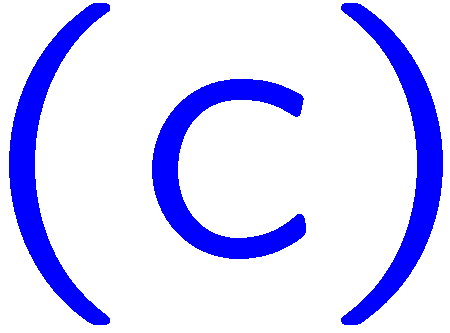 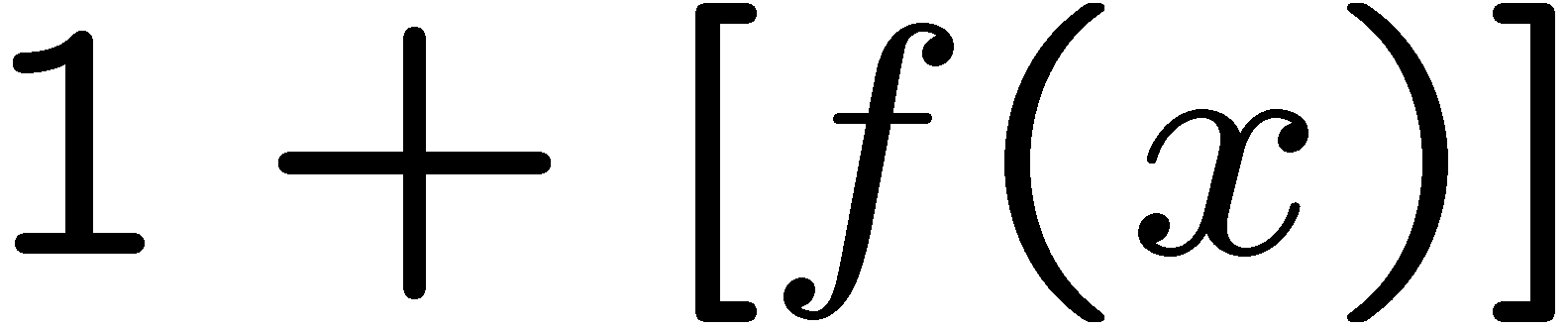 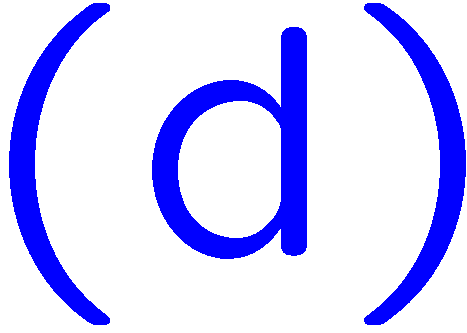 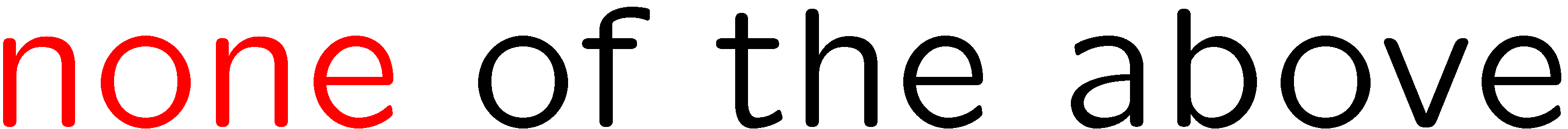 14
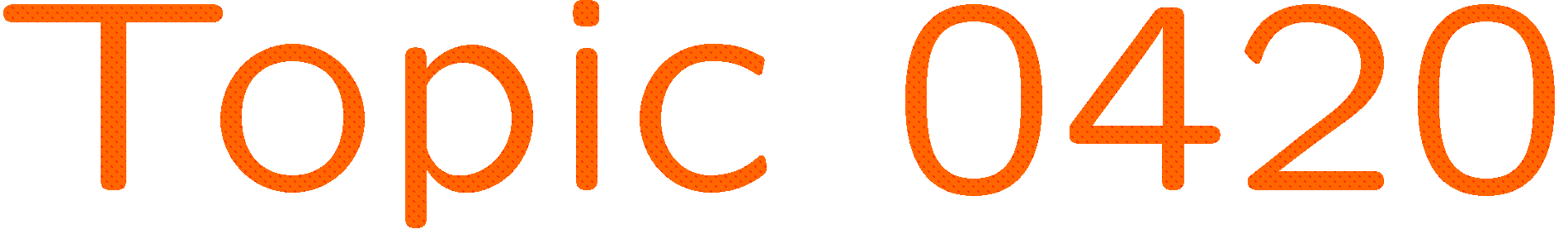 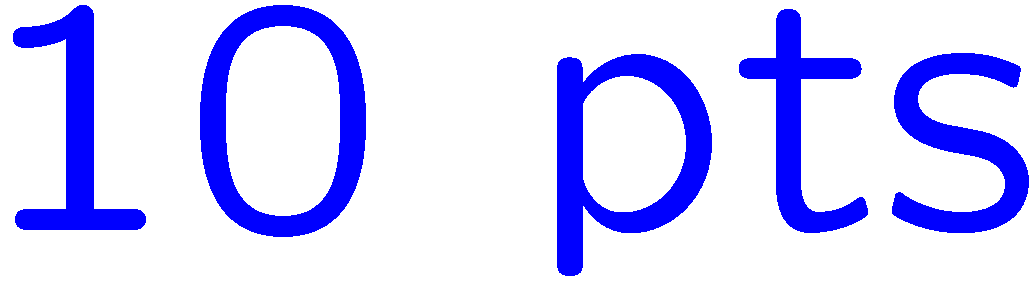 0 of 5
1+1=
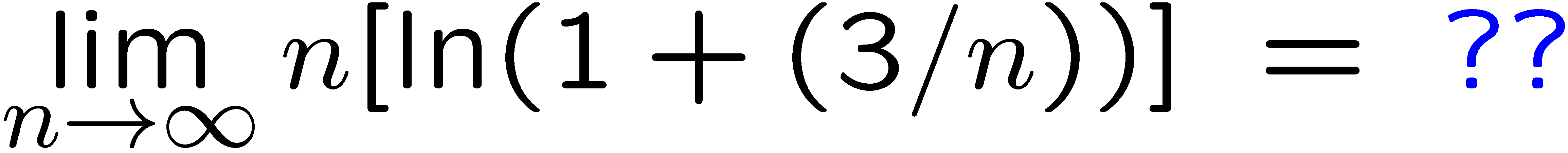 1
2
3
4
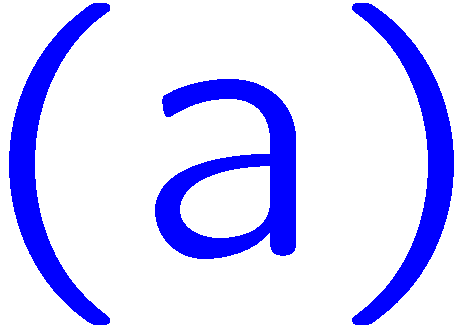 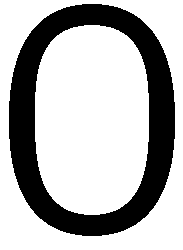 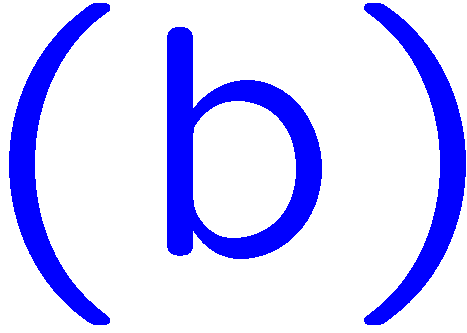 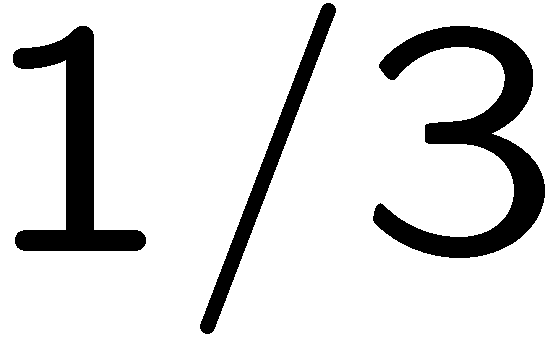 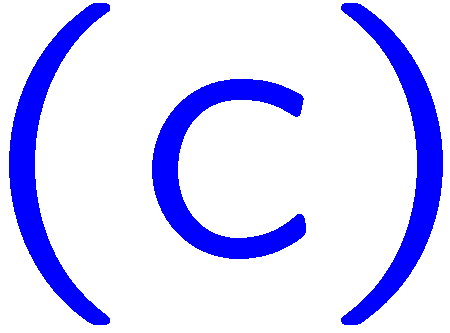 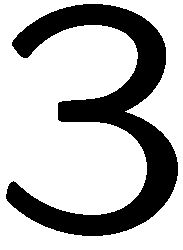 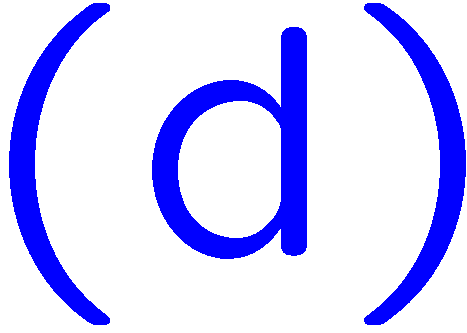 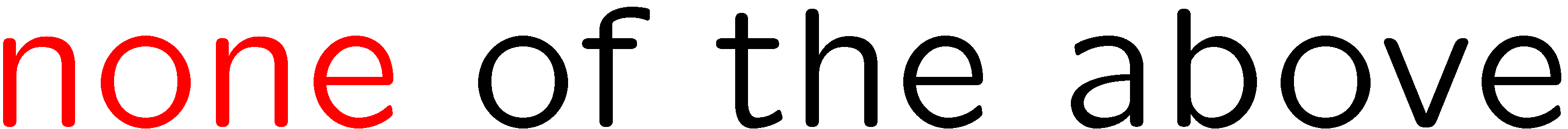 15
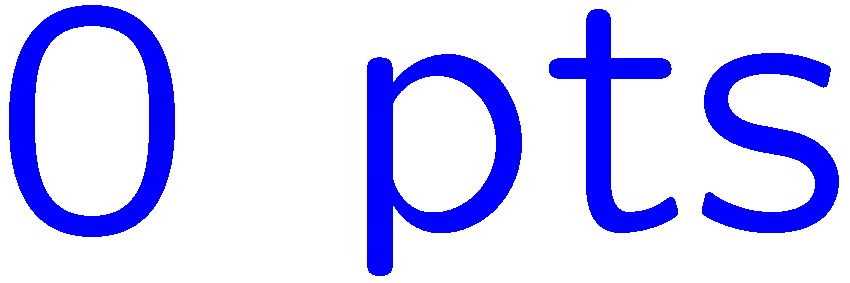 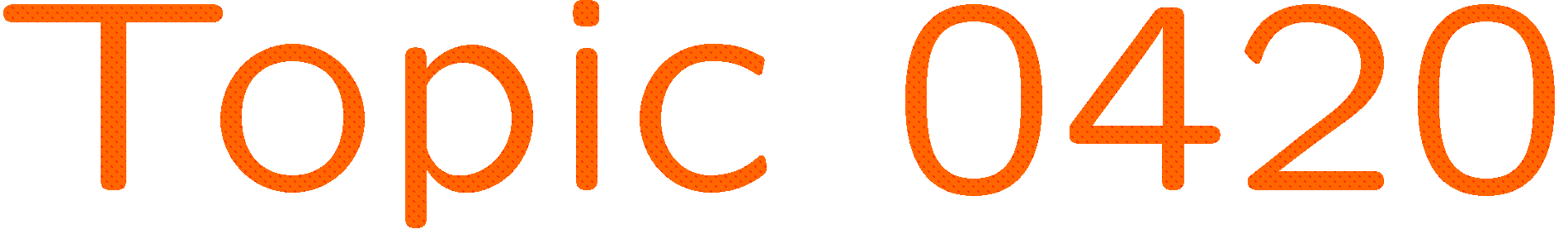 0 of 5
1+1=
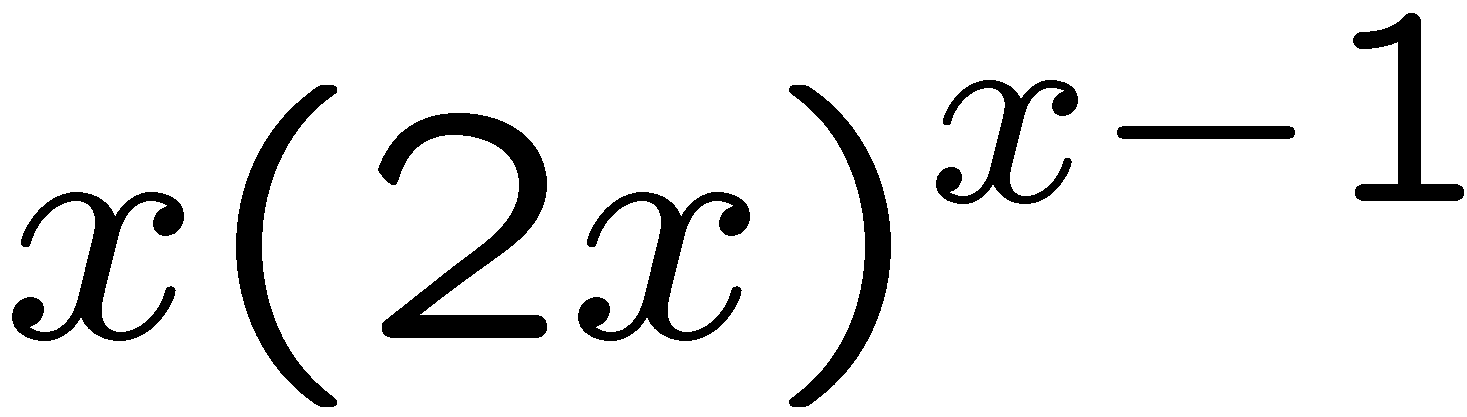 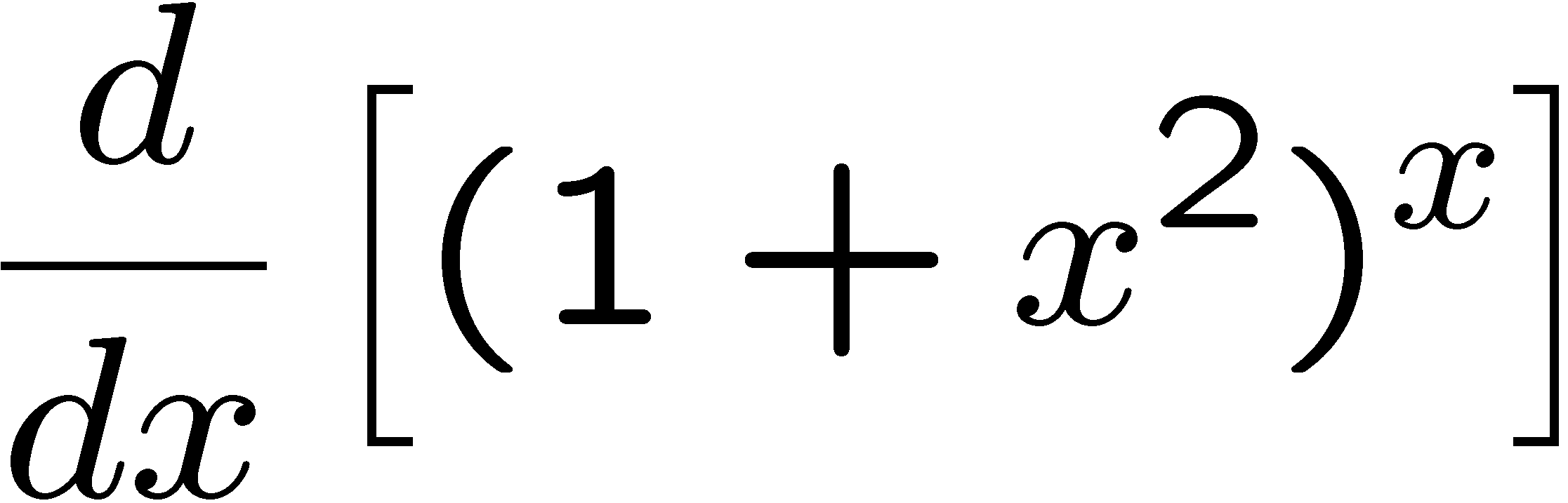 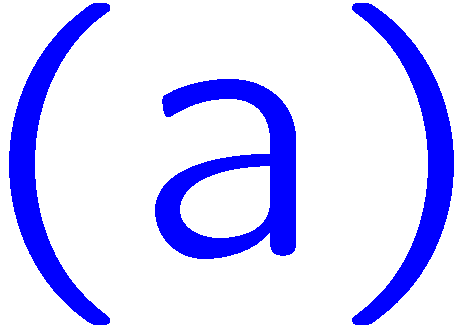 1
2
3
4
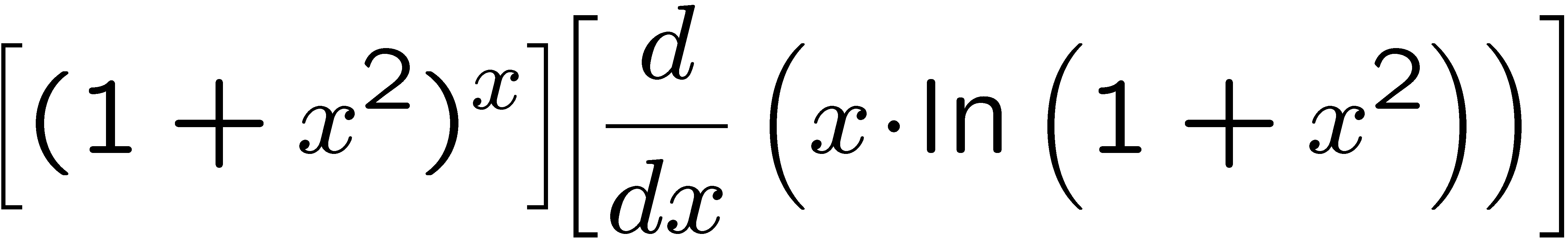 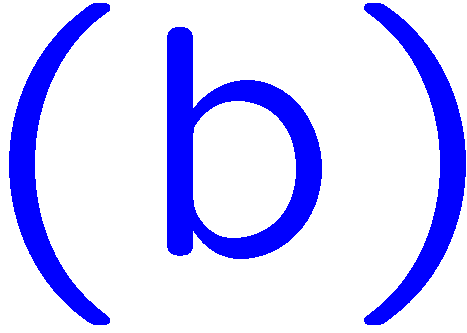 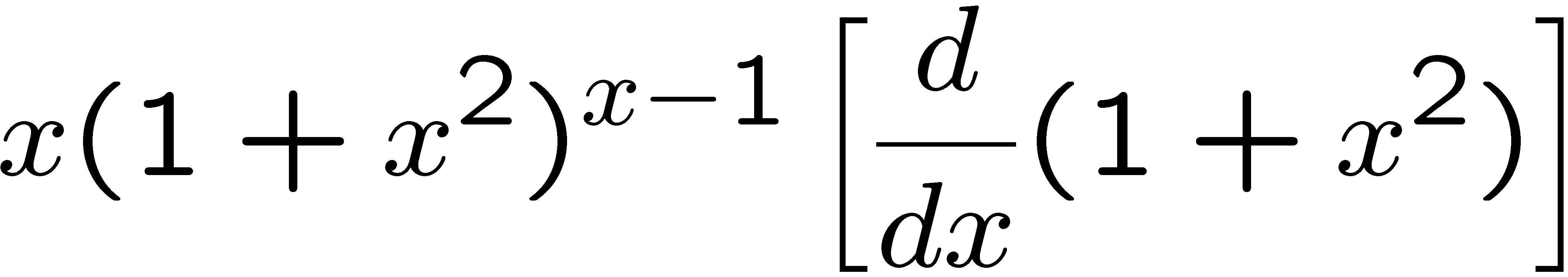 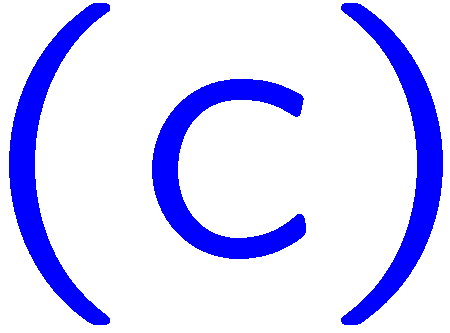 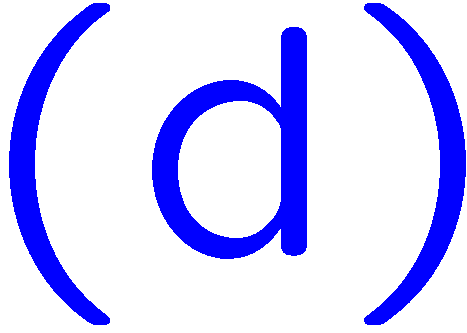 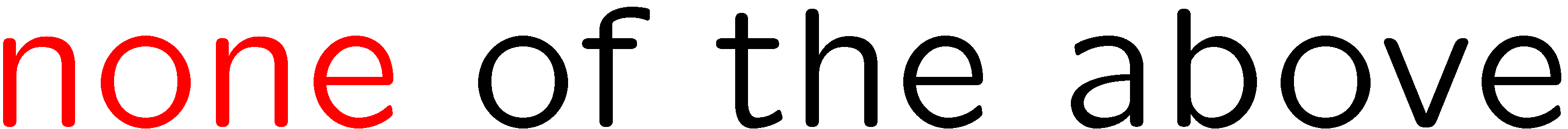 16
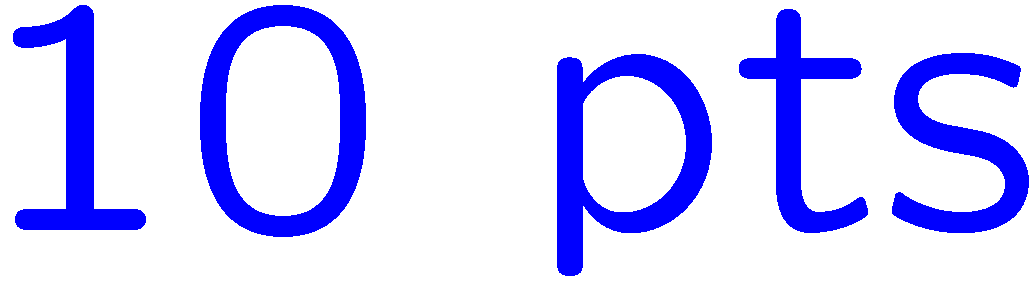 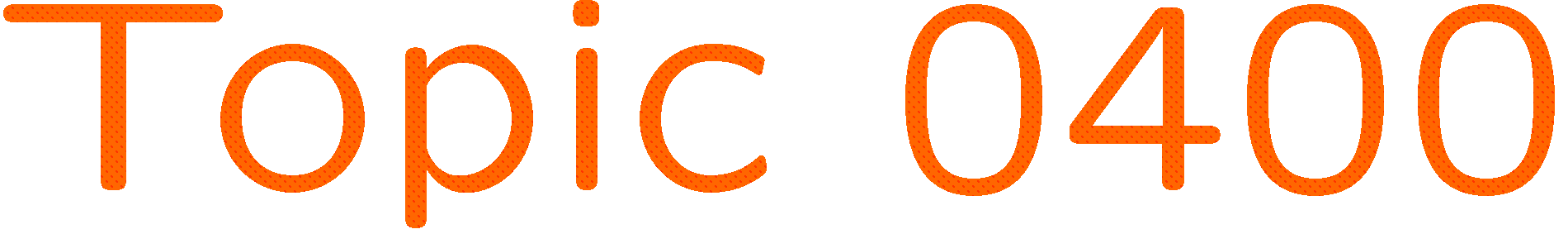 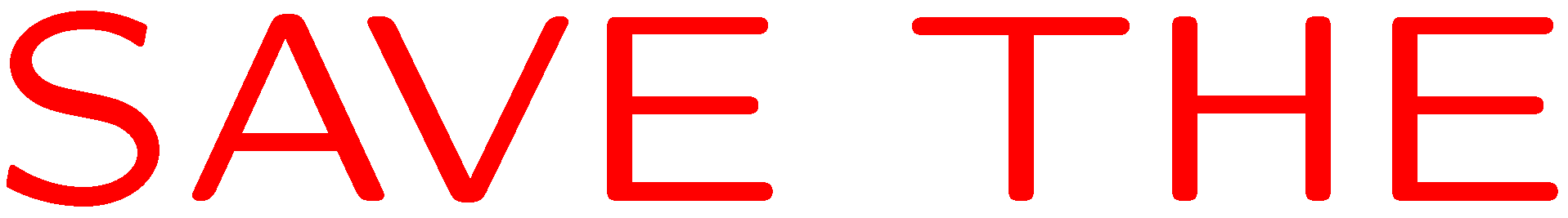 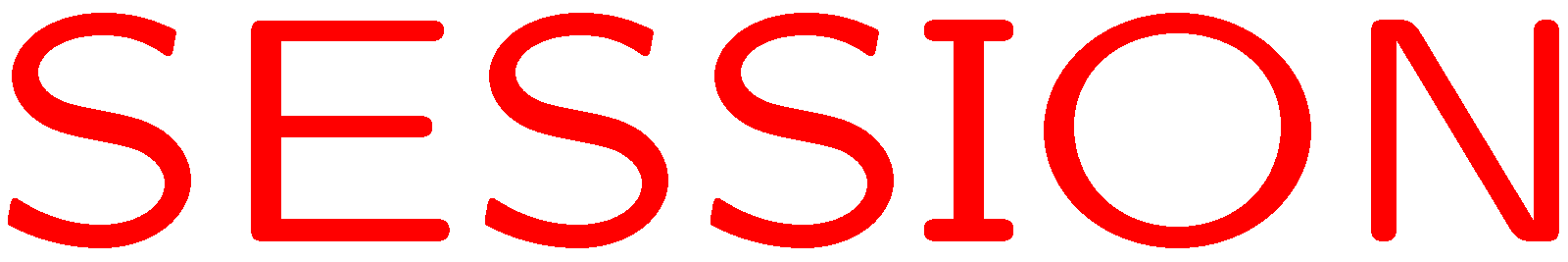 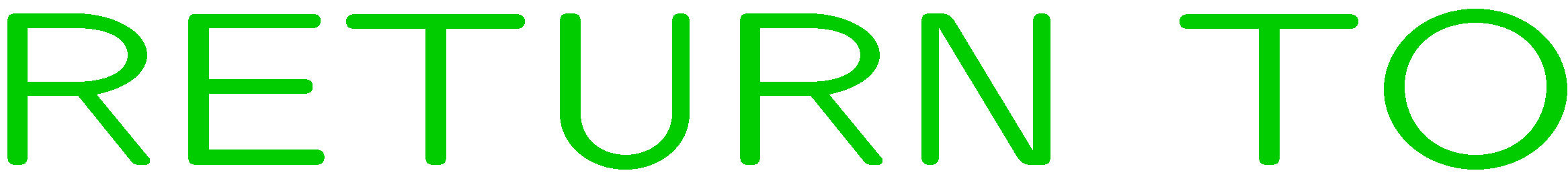 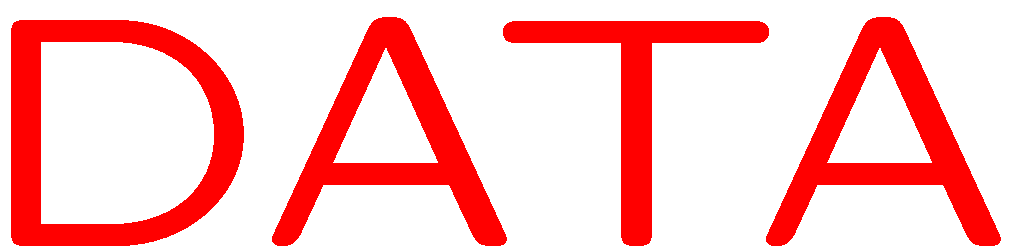 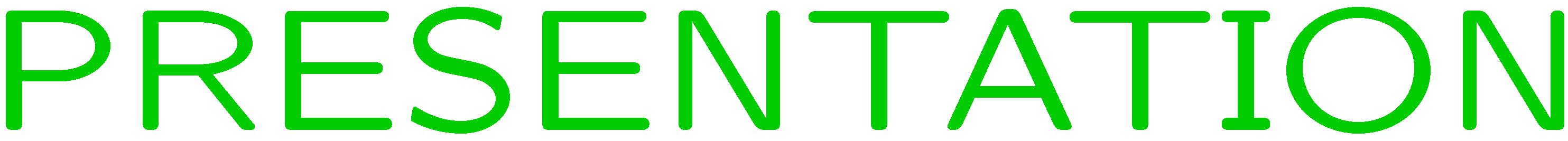